Guida per gli educatori
Kit di strumenti GRASSROOTS
www.ecohealthforyouth.com
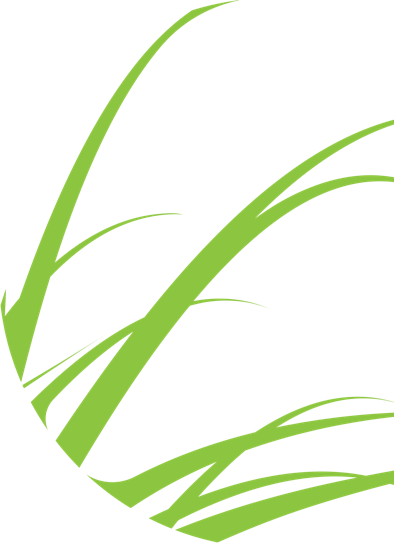 Cosa c'è dentro
Introduzione: Diapositiva 4
1
2
Struttura e panoramica: Diapositiva 6
3
Come si usa: Diapositiva 10
4
Sezione 1
Valutare l'impatto ambientale: Diapositiva 14
5
Sezione 2
Valutare l'impatto della cultura, del patrimonio e dell'edilizia: Diapositiva 22
6
Sezione 3
Valutare l'impatto sulla comunità e sull'economia locale: Diapositiva 29
Sezione 4
Ottimizzare le operazioni aziendali: Diapositiva 39
6
Sezione 5
Condividere e promuovere con i clienti: Diapositiva 50
4
5
Sezione 6
Creare connessioni e crescere con i colleghi: Diapositiva 59
www.ecohealthforyouth.eu
Link utili
Casi di studio e video dei giovani imprenditori
R
Guida pedagogica
R
R
Corso di formazione
Kit di strumenti
R
W
Sito web
F
Facebook
I
Instagram
T
Tik Tok
Y
You Tube
R = Risorsa
Progetto GRASSROOTS
Introduzione
Il progetto GRASSROOTS promuove giovani imprenditori eco-sanitari fornendo istruzione, strumenti e risorse per sviluppare iniziative eco-sanitarie innovative e sostenibili per affrontare le sfide globali attraverso il turismo sostenibile e le soluzioni guidate dalla comunità. Il progetto si concentra sulla creazione di imprese, idee e progetti dotati di consapevolezza ambientale, apprezzamento culturale e impegno nella comunità attraverso l'ecoturismo, lo sport e l'avventura, l'arte di strada, il cibo, gli eventi e le attività di benessere. Incoraggia i partecipanti a esplorare percorsi di carriera nell'ecoturismo, nell'arte di strada, nell'alimentazione sostenibile, nel benessere e nella digitalizzazione, allineando i loro obiettivi imprenditoriali con l'impegno per la sostenibilità.

Vantaggi principali
I principali benefici del progetto includono l'accesso a una formazione formale e informale mirata all'imprenditorialità eco-sanitaria, una rete di innovatori che la pensano allo stesso modo e risorse pratiche per lanciare e sostenere iniziative eco-sanitarie di grande impatto. Dando risalto alle esperienze pratiche, come i tour basati sulla comunità, la conservazione del patrimonio culturale e le attività incentrate sulla salute, GRASSROOTS promuove un approccio olistico al turismo eco-sanitario che porta benefici sia agli individui che alle comunità.

L'attenzione del progetto verso i giovani imprenditori garantisce che la prossima generazione sia in grado di guidare la ridefinizione del turismo con un equilibrio tra redditività, responsabilità ambientale e arricchimento culturale. Grazie a questo approccio lungimirante, GRASSROOTS non solo crea nuove opportunità, ma stabilisce anche un punto di riferimento per lo sviluppo sostenibile del turismo.
Benvenuti
Guida per gli educatori - Toolkit
Benvenuti nel kit di strumenti GRASSROOTS - Guida per gli educatori

Il GRASSROOTS Toolkit è una risorsa interattiva e pratica progettata per fornire agli educatori e ai giovani la possibilità di sviluppare progetti e idee di turismo eco-sanitario sostenibile. 

Come educatori, che stiate insegnando a giovani imprenditori, sostenendo studenti appassionati di eco-salute e sostenibilità o conducendo laboratori su questi temi, questo Toolkit vi fornisce tutti gli strumenti, le idee e le indicazioni necessarie per trasformare la visione dei vostri studenti in iniziative di grande impatto.

Iniziate il vostro viaggio esplorando le 6 sezioni chiave del nostro kit di strumenti. In ogni sezione troverete una serie completa di domande, risorse, video, esercizi e toolkit scaricabili, pensati appositamente per l'imprenditoria eco-sanitaria. Queste risorse coprono temi essenziali come l'ecoturismo, la salute e il benessere, lo sport e l'avventura, il cibo e gli eventi, l'arte di strada e la cultura. 

Preparatevi a immergervi in profondità in ogni risorsa, ad acquisire preziose intuizioni e a dotarvi delle conoscenze necessarie per dare vita alla visione del turismo eco-sanitario dei vostri studenti.

6 Sezioni Tookit
Valutare l'impatto ambientale
Valutare l'impatto della cultura, del patrimonio e degli edifici
Valutare l'impatto sulla comunità e sull'economia locale
Ottimizzare le operazioni aziendali
Condividete e promuovete la vostra visione con i clienti
Creare connessioni e crescere con i colleghi
Kit di strumenti
Introduzione
Il GRASSROOTS Toolkit è una risorsa completa progettata per potenziare i giovani imprenditori dell'eco-salute e dell'eco-turismo, fornendo strumenti, indicazioni e strategie per creare imprese consapevoli dal punto di vista ambientale, sostenibili e orientate alla comunità. Questo innovativo Toolkit colma le lacune di conoscenza offrendo soluzioni pratiche che affrontano le sfide globali attraverso pratiche eco-compatibili, conservazione culturale e sviluppo economico. Fornendo agli imprenditori e alle organizzazioni di supporto intuizioni praticabili, il Toolkit facilita la creazione di imprese resilienti e d'impatto che danno priorità alla sostenibilità e al benessere della comunità.

Organizzato in categorie chiave - come la valutazione dell'impatto sull'ambiente, sulla comunità e sull'economia locale, l'impatto sulla cultura e sul patrimonio, la semplificazione delle operazioni commerciali e il coinvolgimento dei partner - il GRASSROOTS Toolkit funge da quadro di riferimento essenziale per allineare gli sforzi imprenditoriali agli obiettivi di sostenibilità. Consente agli utenti di integrare la gestione ambientale nei loro modelli di business, promuovendo al contempo la crescita economica locale e creando legami significativi. Combinando risorse pratiche con un approccio lungimirante, il GRASSROOTS Toolkit sostiene gli imprenditori nella costruzione di imprese trasformative che contribuiscono a un futuro sostenibile e inclusivo.

Progettato per;
Giovani aspiranti e affermati imprenditori dell'ecoturismo e dell'eco-salute.
Giovani alla ricerca di opportunità di carriera innovative nei settori del turismo sostenibile, del cibo, degli eventi, dell'arte di strada, dello sport e del patrimonio culturale.
I leader dei giovani della comunità, le comunità e le organizzazioni di supporto locali che promuovono la sostenibilità e il benessere.
Kit di strumenti
Vantaggi
I giovani imprenditori eco-sanitari possono accedere a risorse, video, strumenti, modelli e guide su misura per creare iniziative d'impatto, gestire efficacemente le risorse e coinvolgere le comunità. Il Toolkit include piattaforme come Canva per il design creativo, Mural per il brainstorming, Clio Muse per la narrazione culturale e AirTable per la gestione dei progetti.
Empowerment: Consente agli imprenditori di affrontare le sfide ambientali, economiche e sociali attraverso soluzioni innovative.
Sostenibilità: Promuove pratiche ecologiche che contribuiscono alla salute della comunità e dell'ambiente a lungo termine.
Crescita economica: Sostiene le economie locali sostenendo le imprese locali e creando opportunità di lavoro.
Collaborazione: Facilita i collegamenti tra le parti interessate per amplificare l'impatto.
Formazione: Fornisce risorse per lo sviluppo personale e professionale nei settori dell'ecoturismo e dell'eco-salute.
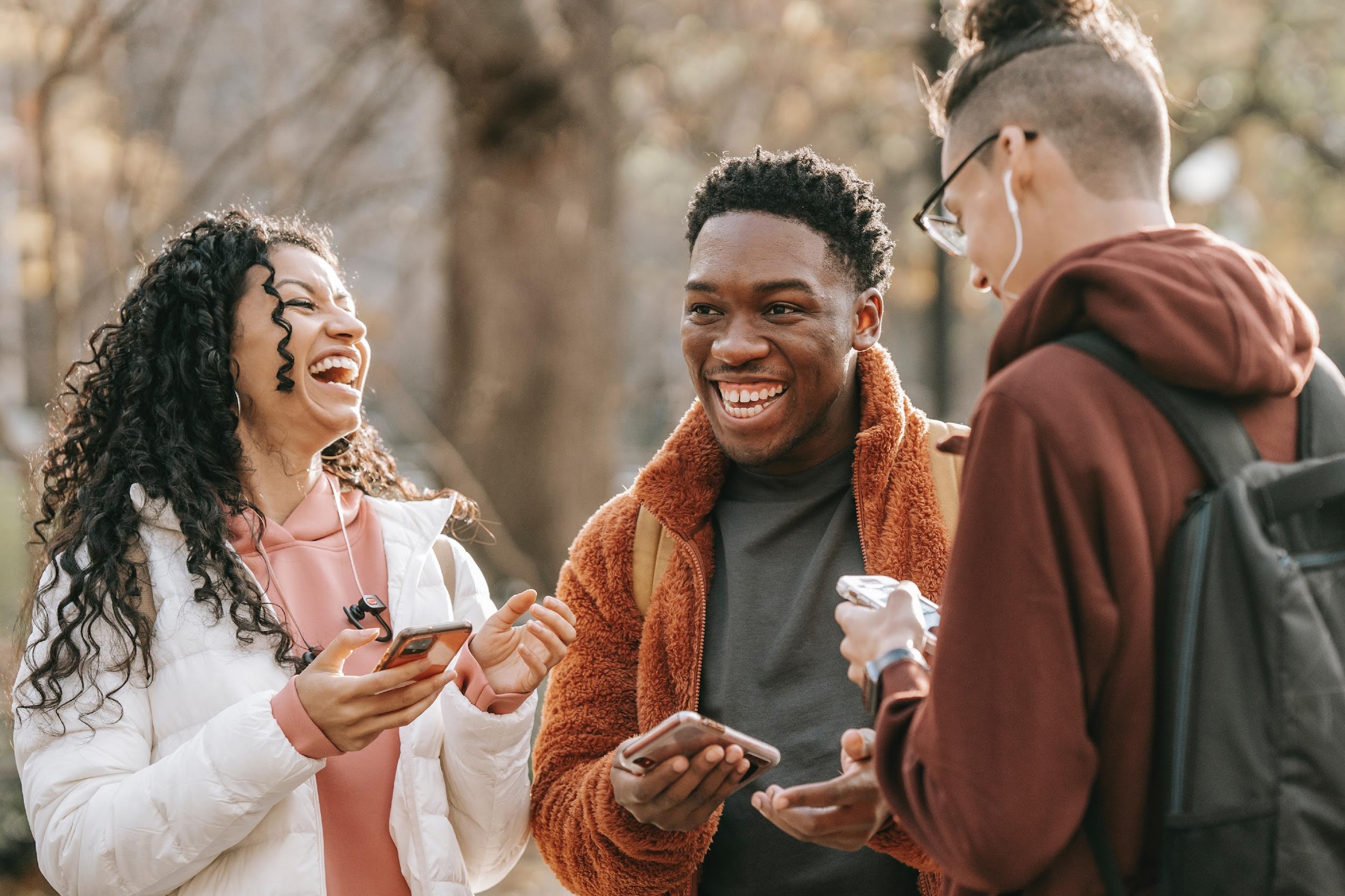 Struttura e panoramica del kit di strumenti
Sezioni 1 - 6
Ogni sezione segue 4 semplici passi con esercizi e risorse
Sezione 1
Sezione 2
Cultura, patrimonio ed edilizia 
Strumenti di valutazione dell'impatto
Impatto ambientale 
Strumenti di valutazione
4 passi
Pensare con le domande (Download) 
Guarda i video
Prova le idee (Download) 
Utilizzare il kit di strumenti
Fare clic per visualizzare
4 passi
Pensare con le domande (Download) 
Guarda i video
Prova le idee (Download) 
Utilizzare il kit di strumenti
Fare clic per visualizzare
Sezione 3
Sezione 4
Ottimizzare il business 
Strumenti operativi
Comunità ed economia locale
Strumenti di valutazione dell'impatto
4 passi
Pensare con le domande (Download) 
Guarda i video
Prova le idee (Download) 
Utilizzare il kit di strumenti
Fare clic per visualizzare
4 passi
Pensare con le domande (Download) 
Guarda i video
Prova le Idee per le sfide (Download) 
Utilizzare il kit di strumenti
Fare clic per visualizzare
Sezione 5
Sezione 6
Creare connessioni e crescere
Con i coetanei
Condividi e promuovi con 
Strumenti per i clienti
4 passi
Pensare con le domande (Download) 
Guarda i video
Provate le Idee per le campagne (Download) 
Utilizzare il kit di strumenti
Fare clic per visualizzare
4 passi
Pensare con le domande (Download) 
Guarda i video
Provate le Idee per le attività (Download) 
Utilizzare il kit di strumenti
Fare clic per visualizzare
'#'
Struttura e panoramica del kit di strumenti
Il Toolkit è composto da sezioni 
Con i temi applicati
Ci sono 6 sezioni del Toolkit
Valutare l'impatto ambientale
Valutare l'impatto della cultura, del patrimonio e degli edifici
Valutare l'impatto sulla comunità e sull'economia locale
Ottimizzare le operazioni aziendali
Condividere e promuovere con i clienti
Creare connessioni e crescere con i colleghi

Ogni kit di strumenti affronta 6 temi di eco-salute 
Ecoturismo
Sport e avventura
Cibo ed eventi
Arte di strada
Salute e benessere 
Cultura e patrimonio.


Ogni kit di strumenti contiene idee, soluzioni e attività 
Impatto ambientale - Idee
Cultura, patrimonio e impatto edilizio - Idee
Impatto sulla comunità e sull'economia locale - Idee
Ottimizzare le operazioni aziendali - Soluzioni
Condividere e promuovere con i clienti - Campagne
Creare legami e crescere con i coetanei - Attività



Ogni kit di strumenti segue un approccio di apprendimento in 4 fasi.
PENSARE con le domande
GUARDA I VIDEO
PROVARE le idee
Utilizzare gli strumenti
'#'
Cosa vi serve!
Trattandosi di un kit di strumenti online che include risorse online e scaricabili, per sfruttarne appieno il potenziale sono necessari strumenti e materiali digitali essenziali per offrire un'esperienza di apprendimento online fluida, d'impatto e coinvolgente:
Preparatevi!
Strumenti di collaborazione (ad esempio, Jamboard o Palet)
Strumenti di videoconferenza (ad esempio, Zoom o Google Meet)
Connessione Internet affidabile
Dispositivi per gli studenti, ad esempio laptop o computer
Strumenti digitali
Tecnologia e attrezzature
Questa Guida per l'educatore
Accesso a tutte le domande
Accesso a tutti i video
Accesso a tutte le idee
Accesso a tutti i kit di strumenti
Familiarizzare con tutte le 6 Sezioni e i Toolkites
Preparate ogni lezione sulla base delle 4 fasi PENSARE, GUARDARE, PROVARE e USARE.
Preparare le sessioni
Materiale del programma
Utilizzare le domande per valutare la comprensione
Utilizzare i video e le idee per approfondire l'apprendimento
Utilizzare l'implementazione degli strumenti per valutare l'apprendimento
Valutare l'apprendimento
'#'
Come si usa
Sei sezioni
Il GRASSROOTS Toolkit è suddiviso in sei categorie chiave per guidare efficacemente gli imprenditori eco-sanitari e le iniziative guidate dalla comunità. Seguendo queste categorie, i giovani imprenditori eco-sanitari possono sviluppare un approccio olistico per costruire progetti sostenibili ed eco-compatibili che contribuiscano positivamente alle comunità, all'economia locale e all'ambiente.
Valutare l'impatto ambientale:Misurare e valutare l'impatto ambientale e i benefici della vostra idea. Le risorse e gli strumenti vi aiutano a identificare le aree di miglioramento e a garantire che la vostra iniziativa abbia un impatto positivo sull'ambiente.
Valutare la cultura, il patrimonio e l'impatto degli edifici:Esplorate risorse e strumenti per valutare come preservare il patrimonio culturale, le tradizioni locali e l'impatto degli edifici che utilizzate e con cui interagite. Acquisite una comprensione più approfondita di come potete avere un impatto positivo sulla cultura e sul patrimonio locale.
Valutare l'impatto sulla comunità e sull'economia locale:Misurare il contributo della vostra idea alle comunità locali e alla crescita economica, compresa la creazione di posti di lavoro, il sostegno alle imprese locali e l'empowerment della comunità. Questi strumenti vi aiutano a identificare il ruolo della vostra iniziativa nel rafforzamento dell'economia locale.
Ottimizzare le operazioni aziendali:Accedete a strumenti facilmente implementabili e convenienti per aiutarvi a snellire processi quali la gestione dei progetti, la finanza, l'allocazione delle risorse e la programmazione. Semplificate i flussi di lavoro per massimizzare l'efficienza e concentrarvi su un impatto significativo.
Condividete e promuovete la vostra visione con i clienti:Sfruttate gli strumenti di marketing creativo per migliorare la visibilità, coinvolgere i clienti e promuovere efficacemente la vostra iniziativa. Utilizzate efficacemente le piattaforme dei social media per raccontare la vostra storia, mettere in evidenza le pratiche sostenibili e attirare un pubblico più ampio.
Creare connessioni e crescere con i colleghi:Stabilire collaborazioni e reti significative con coetanei, sostenitori, stakeholder, membri della comunità e imprenditori che la pensano allo stesso modo. Questi strumenti supportano gli imprenditori eco-sanitari nella creazione di partnership di supporto e professionali che garantiscano iniziative sostenibili e d'impatto.
Come funziona!
4 semplici passi
Ogni sezione del kit di strumenti presenta 4 semplici passi per l'apprendimento attivo

Queste fasi sono pensate per aiutare gli studenti a comprendere, esplorare e applicare pienamente i concetti in modo da garantire risultati di apprendimento positivi. Gli studenti possono impegnarsi in un apprendimento profondo e significativo attraverso le seguenti tecniche attive:

PENSARE Riflettere sui concetti chiave e su come si applicano alla vostra idea o progetto.
GUARDA Imparate da video curati, esercitazioni o esempi reali che vi ispirano e vi guidano.
PROVA Mettete in pratica le idee attraverso attività pratiche, esercizi o simulazioni.
USO Implementare strumenti e risorse pratiche per dare vita alla vostra idea in modo efficace.
Ogni fase è accompagnata da strumenti, domande e risorse diverse per semplificare e implementare facilmente un'idea imprenditoriale GRASSROOTS.
Passo 1
Passo 3
PENSARE con le domande 
Scaricate le domande per pensare a come ottimizzare la vostra idea. Ogni domanda comprende esercizi e suggerimenti per perfezionare la vostra idea, renderla più efficace e sostenibile.
Sperimentare nuove idee 
Idee innovative e strumenti digitali per ottimizzare la vostra idea. Imparate come migliorare la vostra idea eco-sanitaria in diversi contesti, ad esempio nelle operazioni commerciali, nel marketing e nella creazione di partnership.
Passo 2
Passo 4
GUARDA I VIDEO 
Guardate i video degli esperti che vi aiuteranno a comprendere più a fondo gli argomenti e vi forniranno strategie per migliorare la vostra idea.
UTILIZZARE il kit di strumenti 
Il Toolkit è perfetto per aiutarvi a iniziare a realizzare la vostra idea in modo semplice, economico ed efficace.
'#'
Tutte le sezioni

Panoramica delle risorse
CLICCA
all'accesso
PENSARE
GUARDA
PROVARE
UTILIZZO
30 Domande
34 Video
32 Idee
143 Strumenti
Benvenuti nel Toolkit GRASSROOTS, risorse interattive e pratiche progettate per responsabilizzare e ispirare i giovani a sviluppare progetti e idee di turismo eco-sanitario sostenibile. Che i vostri studenti siano giovani imprenditori o semplici appassionati di eco-salute e sostenibilità, questo Toolkit vi fornirà tutti gli strumenti, le idee e le indicazioni necessarie per trasformare la visione dei vostri studenti in iniziative di grande impatto.

Iniziate ad esplorare le 6 aree chiave del nostro kit di strumenti nella prossima sezione. In ogni sezione troverete una serie di domande, risorse, video, esercizi e toolkit scaricabili, pensati appositamente per l'imprenditoria eco-sanitaria. Questi temi riguardano temi essenziali come l'ecoturismo, la salute e il benessere, lo sport e l'avventura, il cibo e gli eventi, l'arte di strada e la cultura. Preparatevi a immergervi in profondità in ogni risorsa, ad acquisire preziose intuizioni e a dotarvi delle conoscenze necessarie per trasformare in realtà la visione del turismo eco-sanitario del vostro studente.
'#'
Sezione 1

Valutare l'impatto ambientale
CLICCA
all'accesso
1.PENSARE
2.GUARDA
3.PROVARE
4.USO
5 domande
6 Video
5 Temi
19 Strumenti
Questa sezione spiega ai partecipanti come le loro idee possano incorporare la sostenibilità ambientale nel loro nucleo centrale. Alla fine, i discenti saranno in grado di iniziare a implementare con sicurezza la propria idea con l'aiuto di strumenti potenti per garantire la conservazione dell'ambiente a lungo termine e i benefici per la comunità.
'#'
Sezione 1: Fase 1
PENSARE con le domande (5)
CLICCA
all'accesso
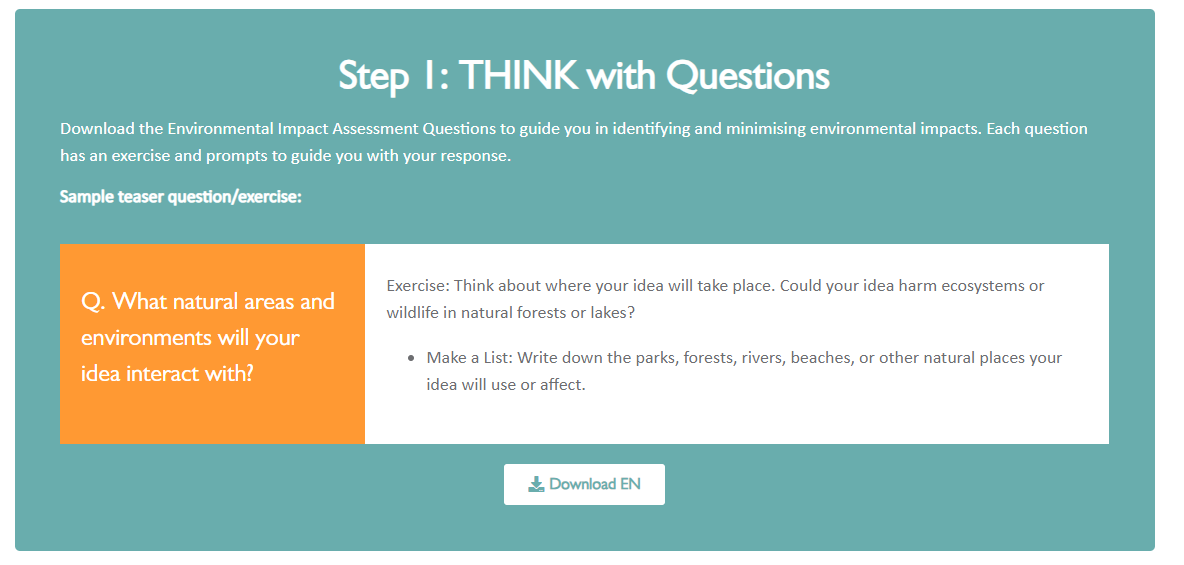 Aprire la scheda e scaricare facendo clic qui
Sezione 1: Fase 1
PENSARE con le domande (5)
Queste domande aiuteranno gli studenti a identificare e ridurre al minimo l'impatto ambientale della loro idea. Ogni domanda è corredata da un esercizio e da suggerimenti che guidano gli studenti nel completamento delle risposte.
'#'
Sezione 1: Fase 1
PENSARE con le domande (5)
'#'
Sezione 1: Fase 2
GUARDA I VIDEO (6)
CLICCA
all'accesso
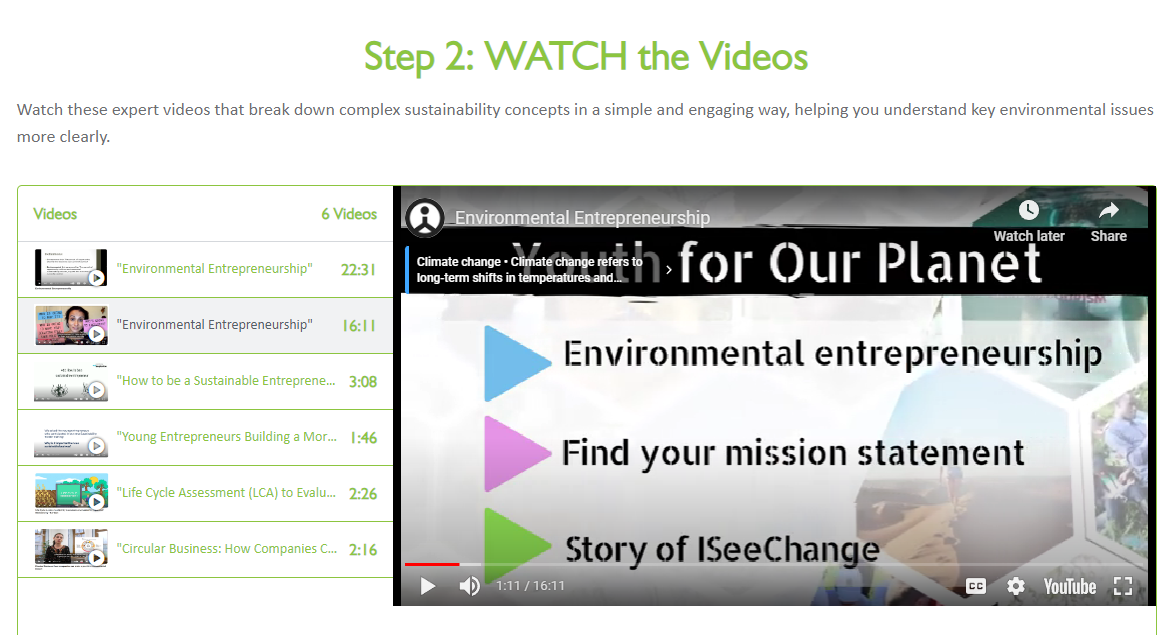 Sezione 1: Fase 3
PROVARE le idee (5 temi)
Tema 1: Ecoturismo (5 idee)
1
Sostenere gli artigiani e le imprese locali
2
Organizzare workshop sulla conservazione della fauna selvatica
3
Sviluppare visite didattiche
4
Avviare eventi sui social media
CLICCA
all'accesso
5
Ospitare passeggiate naturalistiche guidate con uno scopo
Tema 2: Sport e avventura (2 idee)
1
Organizzare tour d'avventura ed escursioni ecologiche
6
Strumenti digitali
2
Organizzare tour di pulizia in acqua
Tema 3: Cibo ed eventi (5 idee)
1
Essere eco-consapevoli nelle operazioni di street food o negli eventi
2
Organizzare esperienze "da fattoria a tavola".
3
Sviluppare visite didattiche
4
Avviare eventi sui social media
5
Ospitare passeggiate naturalistiche guidate con uno scopo
Sezione 1: Fase 3
PROVARE le idee (5 temi)
Tema 4: Salute e benessere (5 idee)
1
Progettare percorsi naturalistici per una camminata consapevole
2
Sviluppare programmi di terapia della natura e di benessere all'aperto
3
Consegnare tour educativi del benessere
4
Organizzare incontri di benessere online e di persona
5
Incorporare la piantumazione di alberi alle sessioni di terapia della natura
Tema 5: Arte di strada (2 idee)
1
Realizzare murales e arte di strada eco-compatibili per la comunità
6
Strumenti digitali
2
Creare sculture pubbliche a tema ecologico
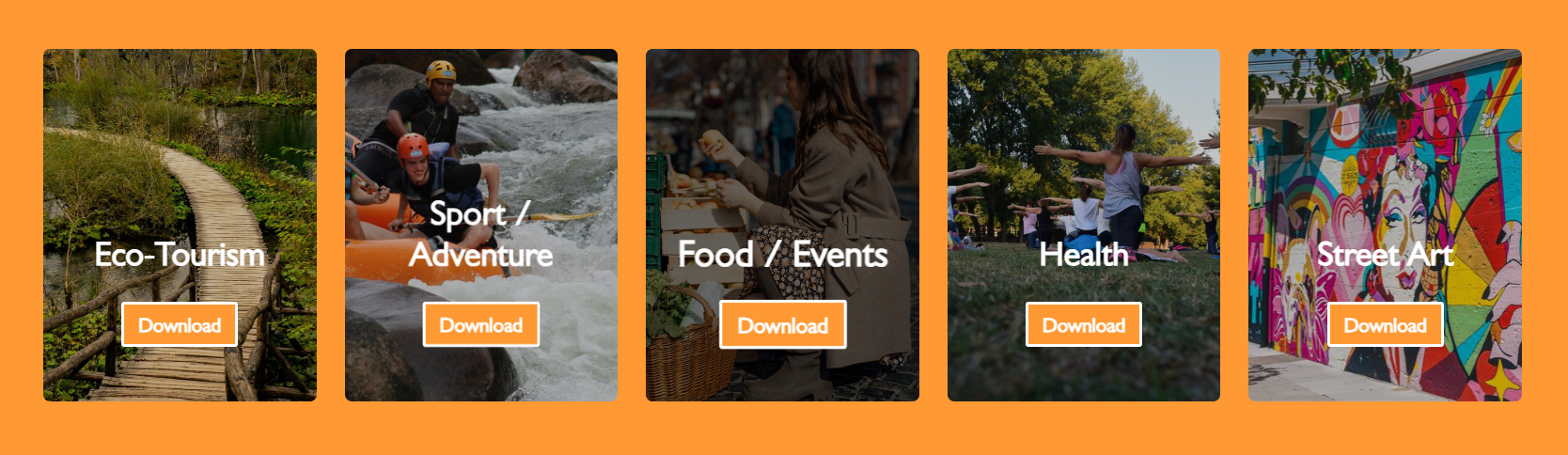 Sezione 1: Fase 4
USARE gli strumenti (19)
CLICCA
all'accesso
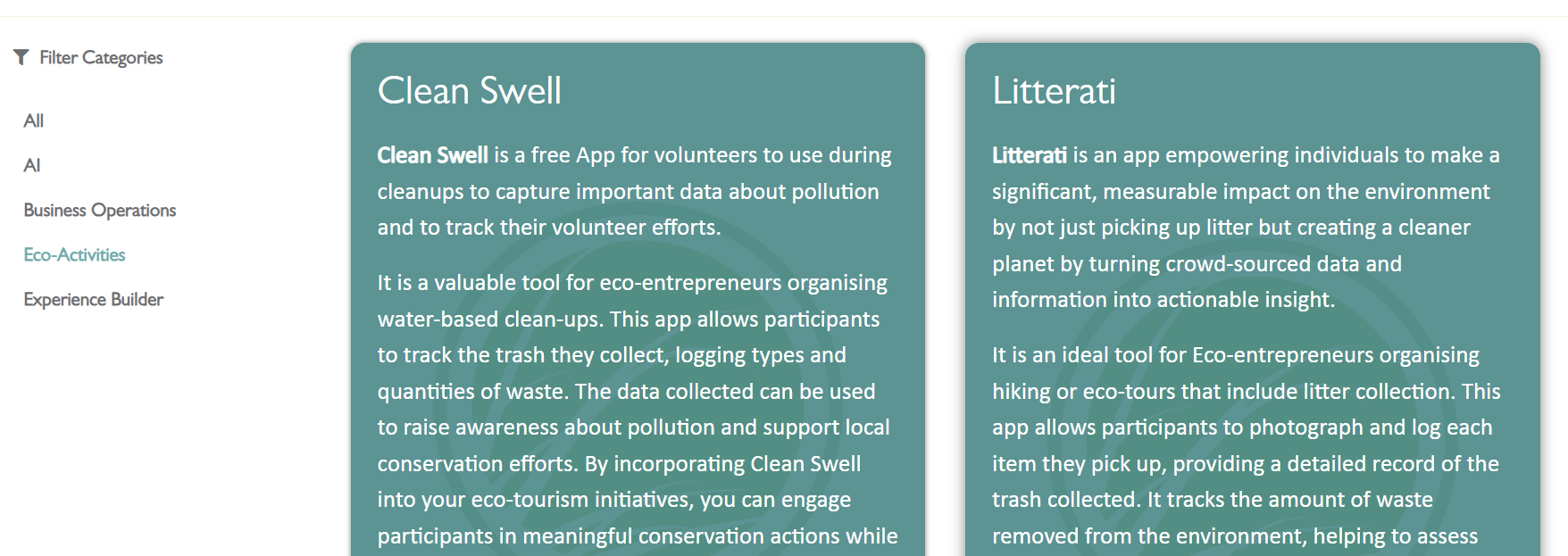 Sezione 2

Valutare l'impatto della cultura, del patrimonio e dell'edilizia
CLICCA
all'accesso
1.PENSARE
2.GUARDA
3.PROVARE
4.USO
5 domande
6 Video
2 Temi
8 Strumenti
Questa sezione spiega ai partecipanti come integrare la conservazione del patrimonio culturale e degli edifici nelle loro idee eco-sanitarie. Alla fine, i partecipanti saranno in grado di valutare l'impatto della loro idea sul patrimonio culturale e sugli edifici e di creare strategie attuabili per allinearsi alle pratiche sostenibili e ai valori della comunità.
'#'
Sezione 2: Fase 1
PENSARE con le domande (5)
CLICCA
all'accesso
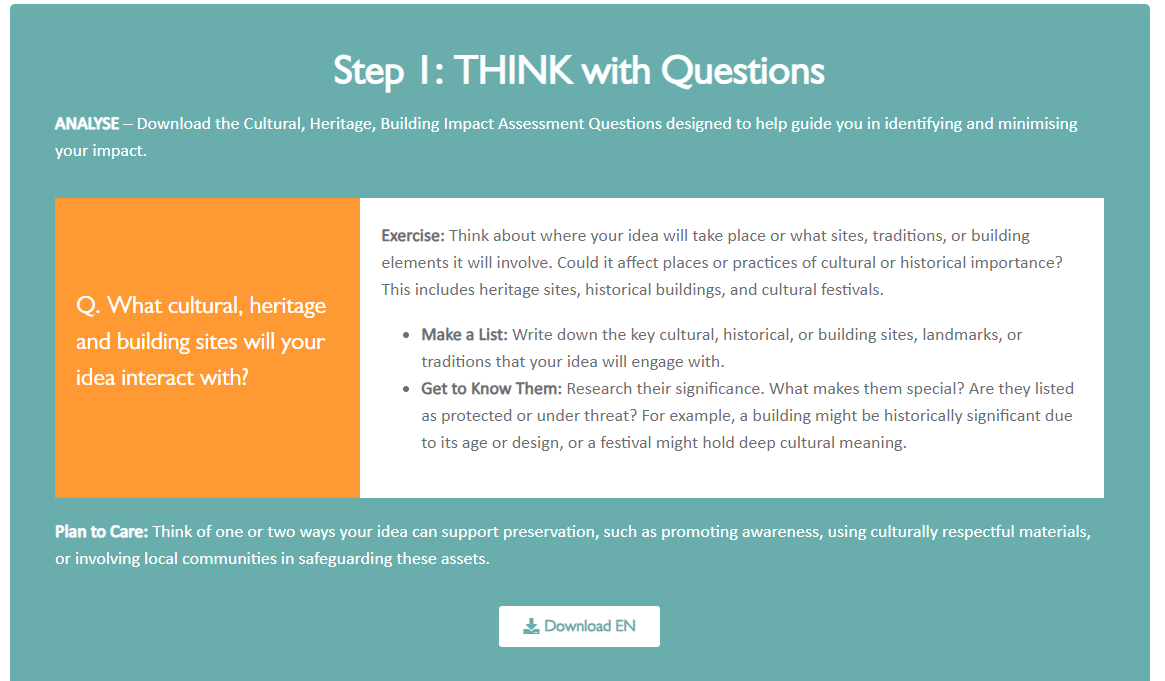 Aprire la scheda e scaricare facendo clic qui
Sezione 2: Fase 1
PENSARE con le domande (5)
Queste domande aiuteranno i partecipanti a identificare e ridurre al minimo l'impatto della loro idea sulla cultura, sul patrimonio e sugli edifici. Ogni domanda è corredata da un esercizio e da suggerimenti che guidano i partecipanti a completare le risposte.
'#'
Sezione 2: Fase 1
PENSARE con le domande (5)
'#'
Sezione 2: Fase 2
GUARDA I VIDEO (6)
CLICCA
all'accesso
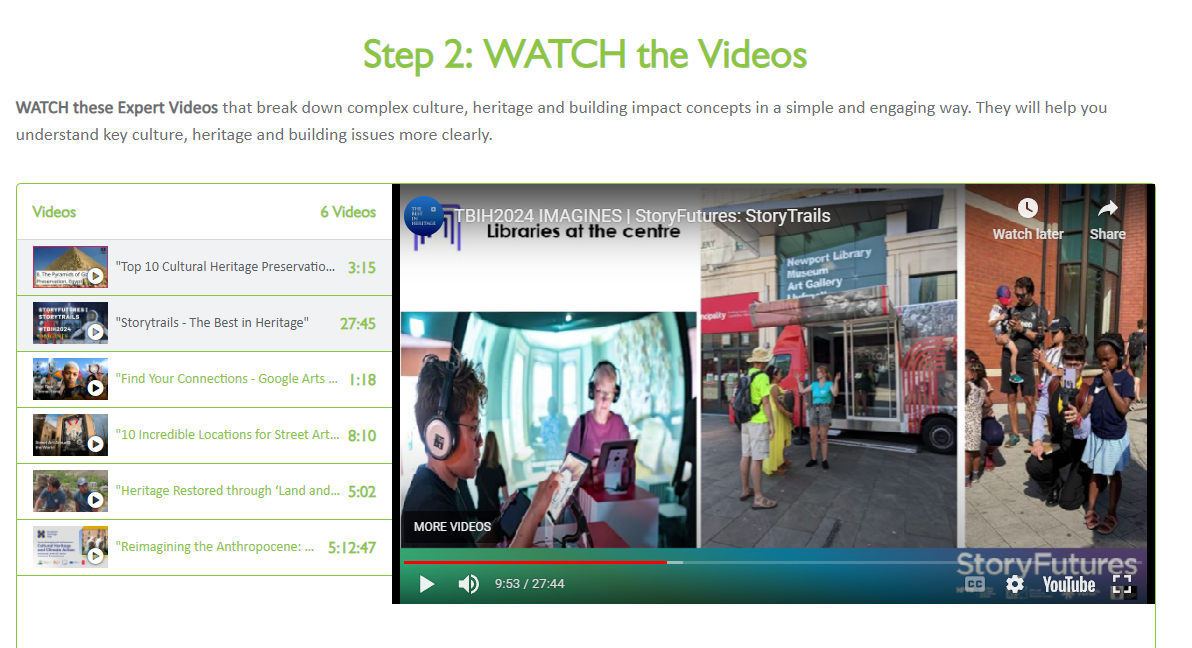 Sezione 2: Fase 3
PROVA le idee (2 temi)
Tema 1: Conservazione e restauro del sito (3 idee)
1
Laboratori di cultura e patrimonio
2
Siti del patrimonio Pulizia educativa
3
Ristrutturare o riutilizzare lo spazio
CLICCA
all'accesso
Tema 2: Arte e cultura (2 idee)
1
Murales e restauro ecologico del patrimonio culturale
6
Strumenti digitali
2
Eco-sculture del patrimonio culturale
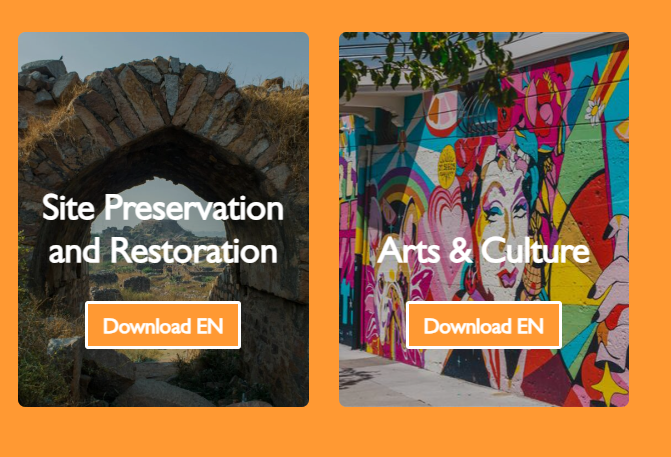 Sezione 2: Fase 4
USARE gli strumenti (8)
CLICCA
all'accesso
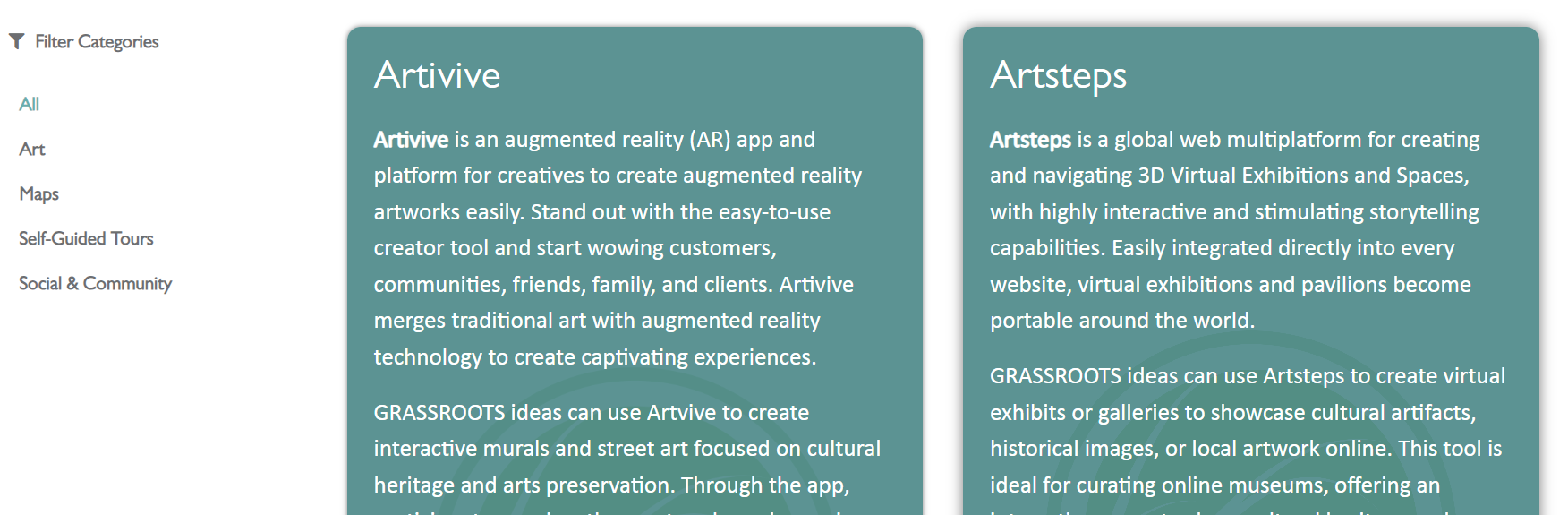 Sezione 3

Valutare la comunità e il territorio 
Impatto sull'economia
CLICCA
all'accesso
1. PENSARE
2. GUARDA
3. PROVARE
4. UTILIZZO
5 domande
4 Video
7 Temi
14 Strumenti
Questa sezione spiega ai partecipanti come le loro idee possano rafforzare le persone, le comunità e le imprese locali, sostenendo la crescita e la prosperità di tutti. Alla fine, saranno pronti a compiere passi significativi per rafforzare la propria comunità e creare legami duraturi con la propria idea mentre si evolve!
'#'
Sezione 3: Fase 1
PENSARE con le domande (5)
CLICCA
all'accesso
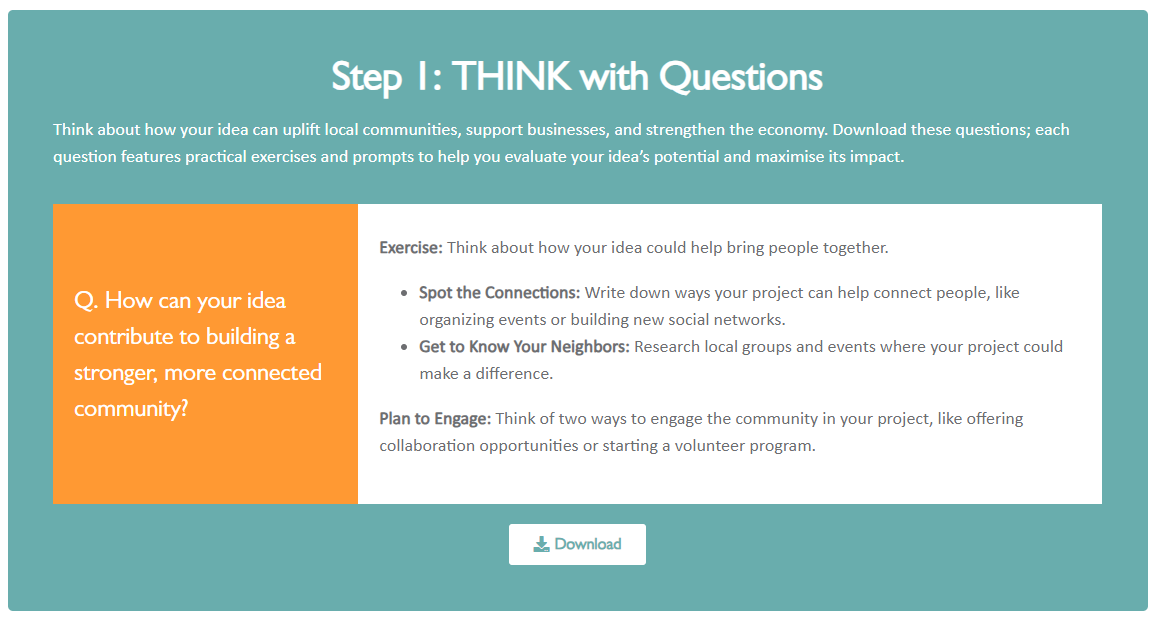 Aprire la scheda e scaricare facendo clic qui
Sezione 3: Fase 1
PENSARE con le domande (5)
Queste domande aiuteranno gli studenti a identificare e ridurre al minimo l'impatto della loro idea sulle comunità e sull'economia locale. Ogni domanda è corredata da un esercizio e da suggerimenti che guidano gli studenti nel completamento delle risposte.
'#'
Sezione 3: Fase 1
PENSARE con le domande (5)
'#'
Sezione 3: Fase 2
GUARDA i video (4)
CLICCA
all'accesso
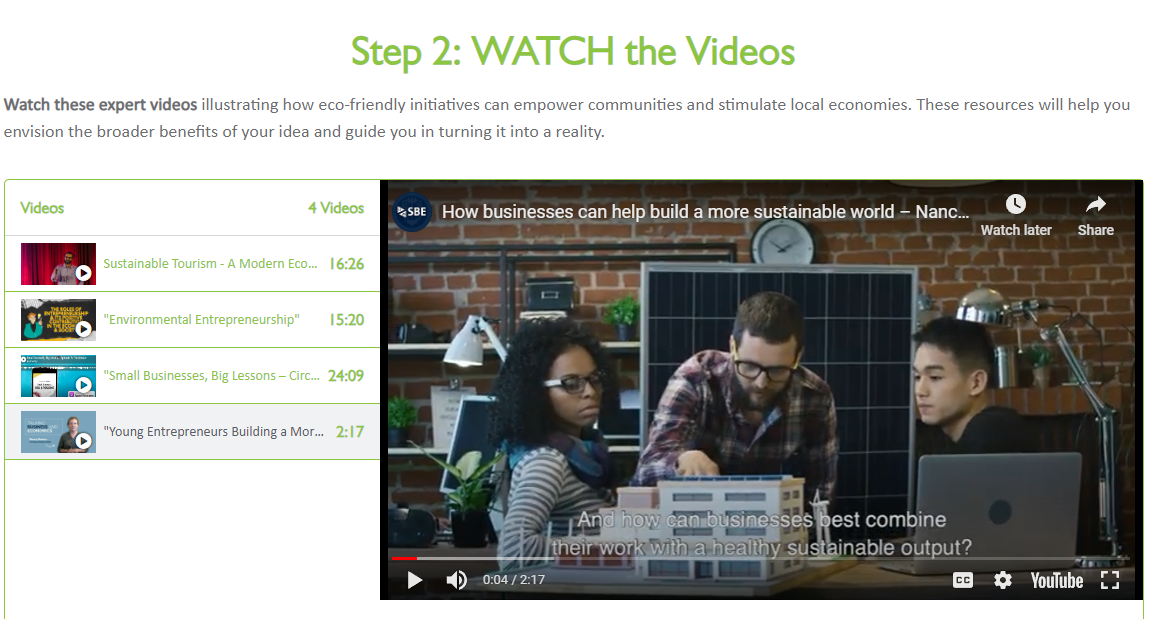 Sezione 3: Fase 3
PROVARE le idee (7 temi)
CLICCA
all'accesso
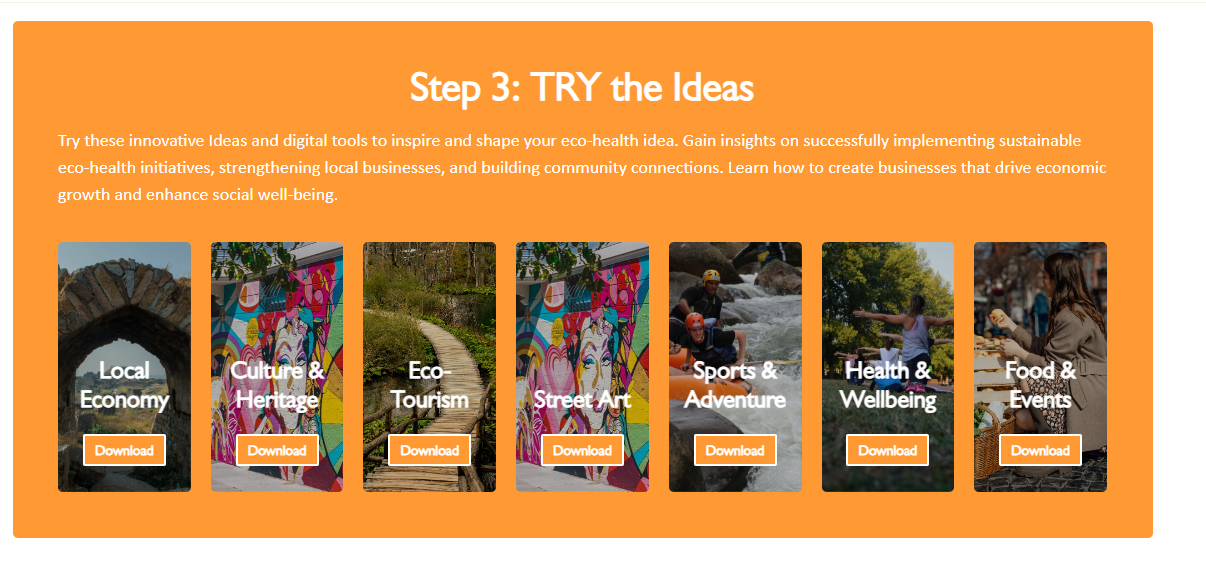 Sezione 3: Fase 3
PROVARE le idee (7 temi)
Tema 1: Economia locale (4 idee)
1
Sviluppare partenariati economici
2
Promuovere l'occupazione locale
3
Creare un mercato aziendale online
4
Programmi educativi per pratiche economiche sostenibili
Tema 2: Cultura e patrimonio (2 idee)
1
Esperienze di immersione culturale
Strumenti digitali
2
Tour culturali della comunità
Tema 3: Ecoturismo (5 idee)
1
Tour ecologici incentrati sulla comunità
2
Alloggio ecologico locale
3
Laboratori di competenze digitali per i giovani
4
Storytelling digitale per le cause locali
5
Sviluppare un tour interattivo di ecoturismo e benessere
Sezione 3: Fase 3
PROVARE le idee (7 temi)
Tema 4: Arte di strada (2 idee)
1
Tour a piedi dell'arte di strada
2
Eventi d'arte e graffiti
Tema 5: Sport e avventura (6 idee)
1
Eventi sportivi eco-compatibili
Strumenti digitali
2
Cliniche sportive giovanili
3
Organizzare lezioni di fitness all'aperto a basso impatto e rispettose dell'ambiente
Strumenti digitali
4
Club di corsa o escursionismo sostenibile
Sfide di fitness online incentrate sulla natura
5
Corsi di natura mente-corpo (ad esempio, Tai Chi nel parco)
6
Tema 6: Salute e benessere (7 idee)
1
Programmi e workshop per la comunità
2
Attività comunitarie ed esercizio fisico
3
Laboratori di mindfulness e connessione con la natura
4
Creazione di risorse per la salute mentale
5
Iniziative di benessere nell'orto comunitario
6
Passeggiate guidate di terapia della natura
7
Bagni nella foresta (Shinrin-Yoku)
Sezione 3: Fase 3
PROVA le idee (7 temi)
Tema 7: Cibo ed eventi (6 idee)
1
Festival del cibo di strada
2
Cucine di strada pop-up
3
Laboratori sulla nutrizione "Farm-to-Table" (dalla fattoria alla tavola)
4
Corsi di cucina stagionale e locale
5
Sfida di cucina digitale a zero rifiuti
6
Hub comunitario di educazione alimentare
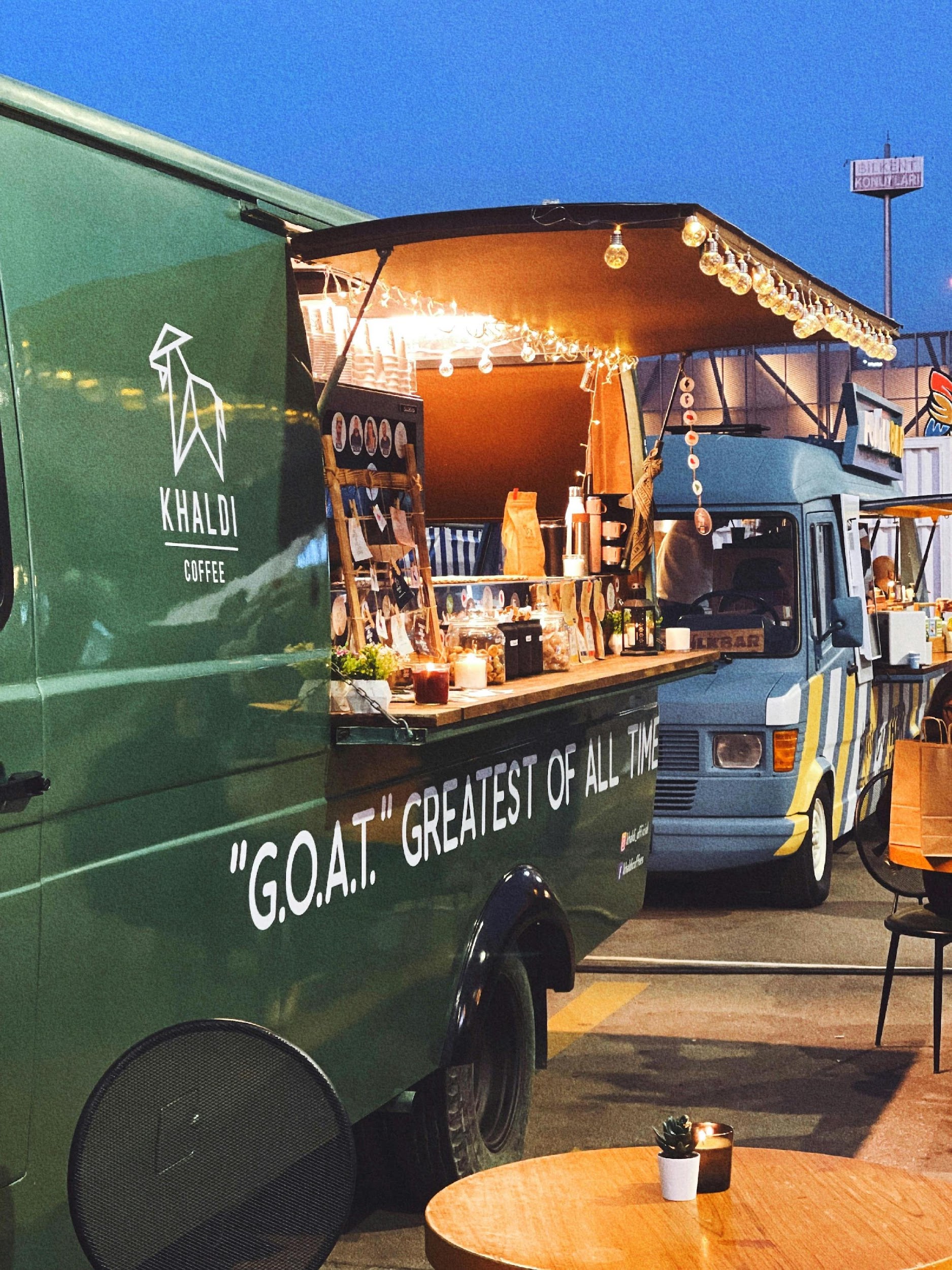 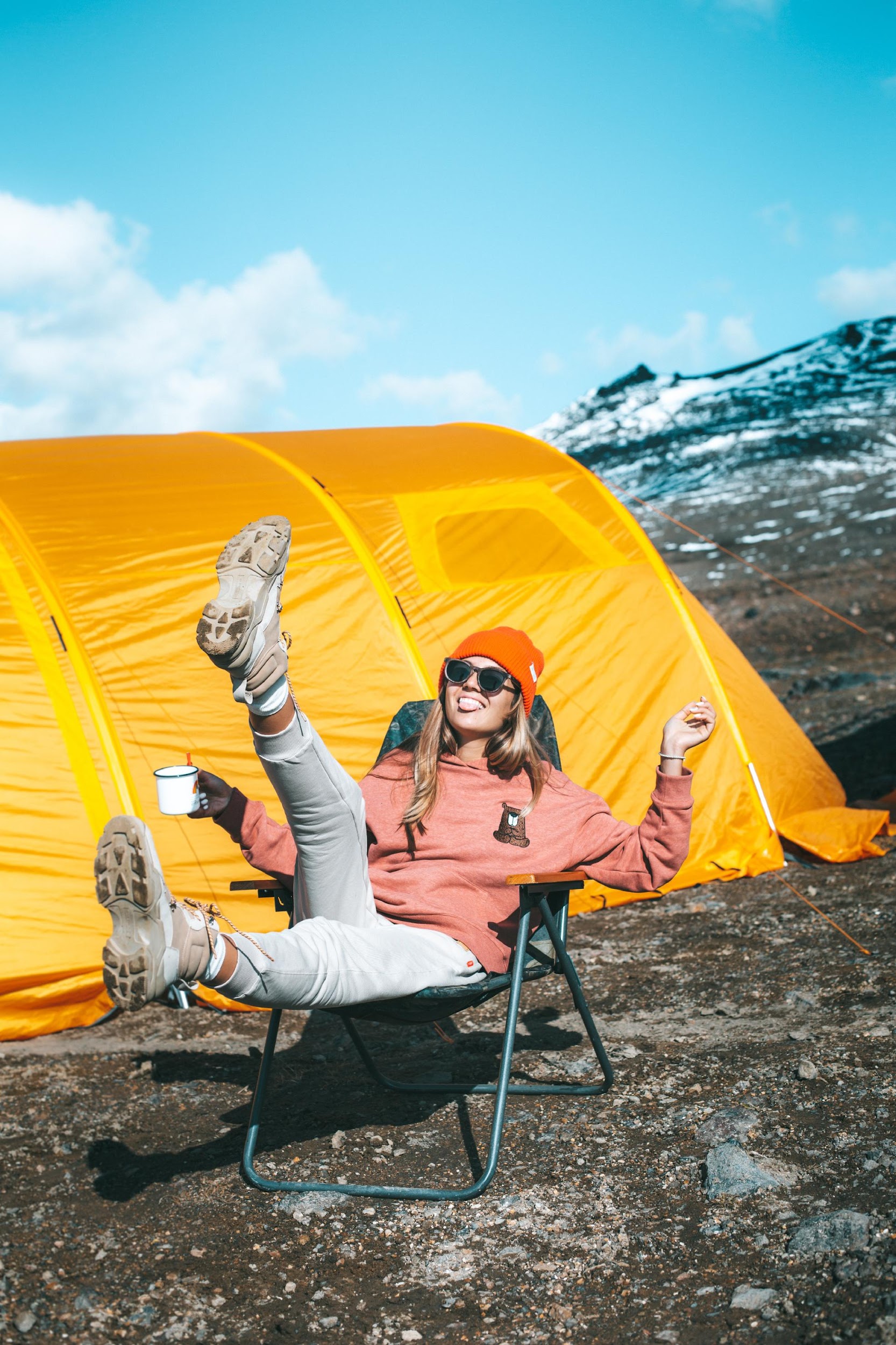 Sezione 3: Fase 4
USARE gli strumenti (14)
CLICCA
all'accesso
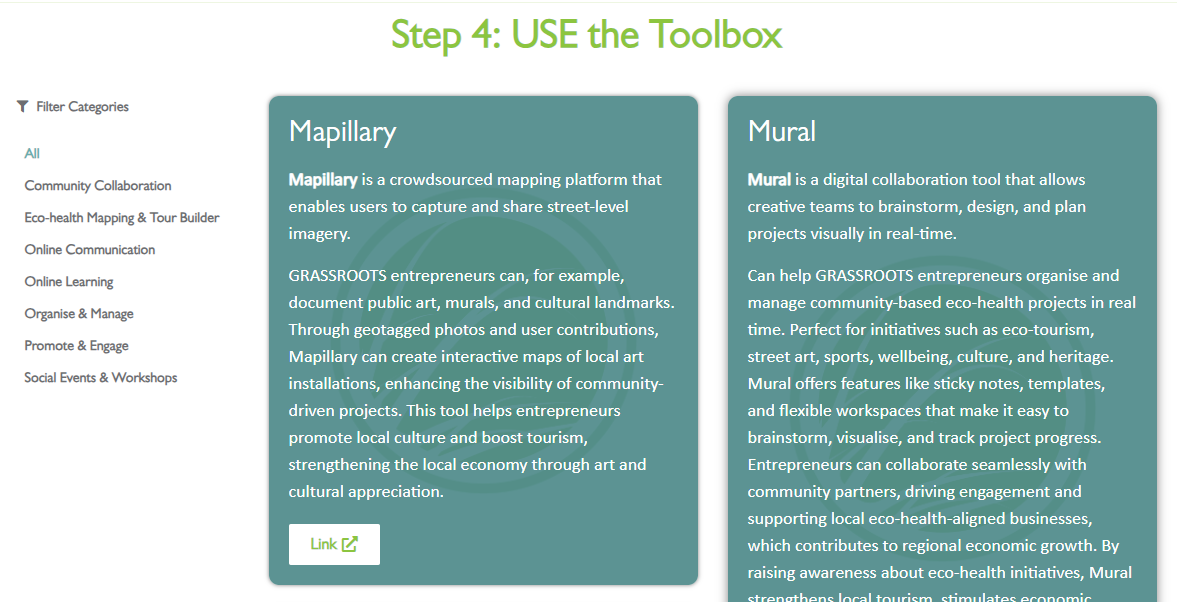 Sezione 4

Ottimizzare le operazioni aziendali
CLICCA
all'accesso
1. PENSARE
2. GUARDA
3. PROVARE
4. UTILIZZO
5 domande
6 Video
5 Argomenti
46 Strumenti
Questa sezione spiega ai partecipanti come semplificare le attività quotidiane dell'azienda di GRASSROOTS idea, rendendo molto più facili le assunzioni, la gestione del denaro e le domande dei clienti. Alla fine, saranno in grado di aumentare l'efficienza, di affrontare le sfide operative quotidiane, di nutrire i loro piccoli team e di costruire una base più solida per far prosperare la loro attività!
'#'
Sezione 4: Fase 1
PENSARE con le domande (5)
CLICCA
all'accesso
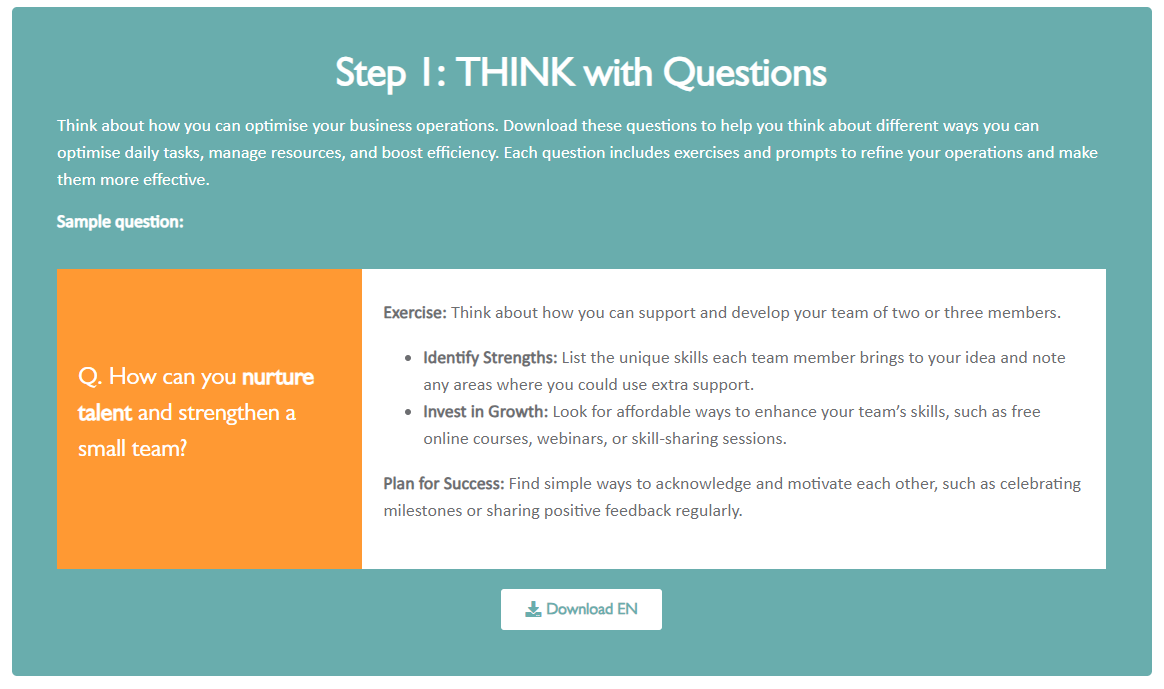 Aprire la scheda e scaricare facendo clic qui
Sezione 4: Fase 1

PENSARE con le domande (5)
Queste domande aiutano gli studenti a riflettere su come ottimizzare le loro attività quotidiane, gestire le risorse e aumentare l'efficienza. Ogni domanda comprende esercizi e suggerimenti per affinare le operazioni e renderle più efficaci.
'#'
Sezione 4: Fase 1

PENSARE con le domande (5)
'#'
Sezione 4: Fase 2
GUARDA I VIDEO (6)
CLICCA
all'accesso
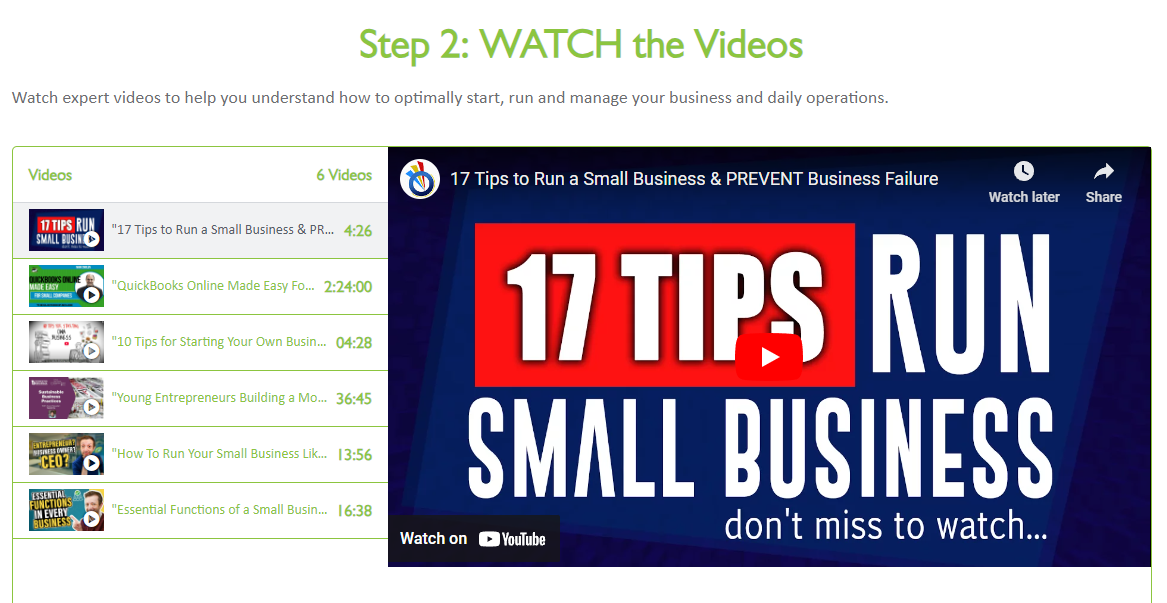 Sezione 4: Fase 3
Provate le idee e le soluzioni 
(5 aree di attività)
CLICCA
all'accesso
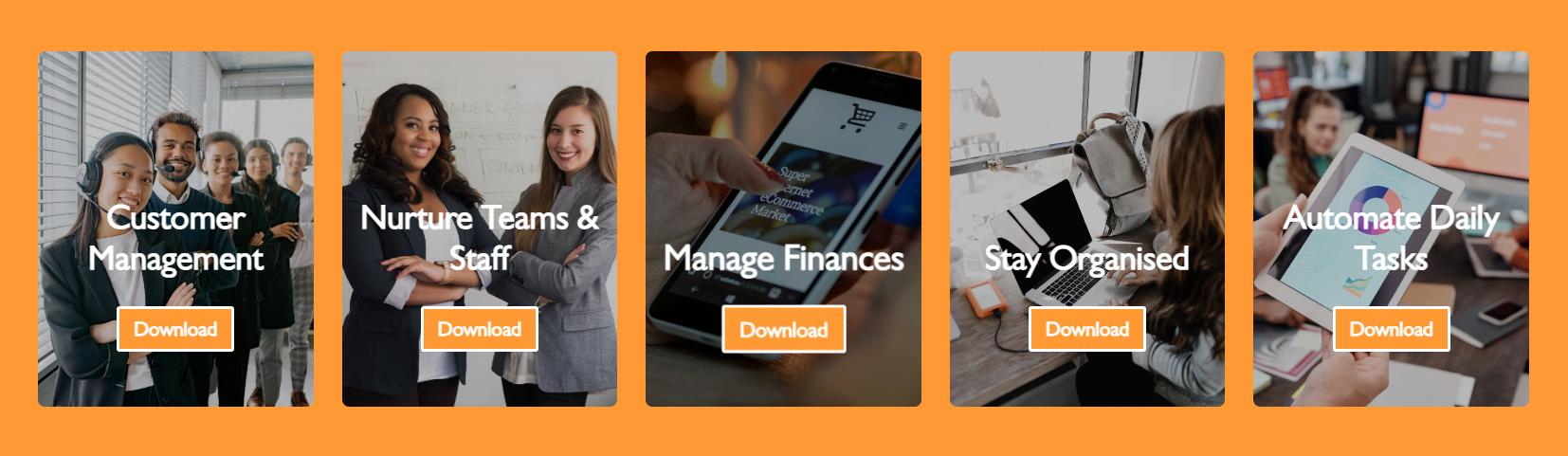 Sezione 4: Fase 3
Provate le idee e le soluzioni 
(5 aree di attività)
Area 1: Gestione dei clienti (10 sfide e soluzioni digitali)
1
Lavorare in isolamento o non comunicare
2
Non raggiungere il pubblico giusto
3
Non visibile ai clienti
4
Assistenza efficiente con risorse limitate
5
Mancanza di coinvolgimento dei clienti
6
Comunicazione inefficace con i clienti
7
Difficoltà a coordinare gli eventi culturali tra le parti interessate
8
Accesso limitato ai mercati globali per i kit da officina ecologici
9
Rispondere alle richieste dei clienti senza risorse centralizzate
10
Gestire le richieste dei clienti 24 ore su 24, 7 giorni su 7, senza aumentare il carico di lavoro
Area 2: nutrire i team e il personale (9 sfide e soluzioni digitali)
1
Difficoltà a trovare e trattenere i membri del team o i volontari
2
Mancanza di accesso alle opportunità di formazione del team
3
Delega di ruolo non chiara all'interno del team
4
Difficoltà a mantenere un piccolo team motivato
5
Sfide nella gestione della comunicazione di gruppo
Sezione 4: Fase 3
Provate le idee e le soluzioni 
(5 aree di attività)
Argomento 1: Gestione dei clienti
Area 2: nutrire i team e il personale (9 sfide e soluzioni digitali)
6
Difficoltà a coinvolgere il personale nelle pratiche di sostenibilità
7
Sfide nella gestione degli orari e dei ruoli dei volontari
8
Difficoltà a gestire le attività HR senza un supporto dedicato
9
Mantenere l'allineamento e la motivazione del team durante la gestione del feedback
Area 3: Gestire le finanze (10 sfide e soluzioni digitali)
1
Finanziamenti o risorse limitati per avviare il progetto
2
Difficoltà a tenere traccia di entrate e uscite in modo efficace
3
Prezzi inefficaci di prodotti o servizi
4
Un budget poco chiaro per la vostra idea di base
5
Difficoltà a gestire le entrate da più fonti
6
Pagamento eccessivo di forniture o servizi
7
Mancata pianificazione della sostenibilità finanziaria a lungo termine
8
Spreco di risorse o spese eccessive per prodotti o servizi non sostenibili
9
Difficoltà a gestire i ritardi di pagamento e a rincorrere i clienti per le fatture
10
Mancanza di indicazioni sulla pianificazione finanziaria e sull'accesso a sovvenzioni o agevolazioni fiscali
Sezione 4: Fase 3
Provate le idee e le soluzioni 
(5 aree di attività)
Area 4: Rimanere organizzati (10 sfide e soluzioni digitali)
1
Gestione inefficiente dei compiti e delle risorse con un team di piccole dimensioni
2
Sopraffatti dalla gestione di molteplici attività
3
Mancanza di feedback per migliorare la vostra idea
4
Mantenere l'organizzazione integrando la sostenibilità
5
Dimenticare date o scadenze fondamentali
6
Difficoltà nel tracciare i progressi degli eco-obiettivi
7
Smarrimento di documenti o risorse importanti
8
Allineare gli obiettivi del progetto con gli obiettivi eco-compatibili
9
Creare e convalidare rapidamente il piano aziendale
10
Impostazione e gestione di un negozio online ecologico
Area 5: Automatizzare le attività quotidiane (18 sfide e soluzioni digitali)
1
Difficoltà ad automatizzare le attività ripetitive per ottimizzare i tempi
2
Dedicare troppo tempo alle attività manuali
3
Mancati follow-up con partner o clienti
4
Tracciabilità inefficiente dell'inventario o delle risorse
5
Difficoltà a gestire i programmi di pubblicazione sui social media
Sezione 4: Fase 3
Provate le idee e le soluzioni 
(5 aree di attività)
Argomento 1: Gestione dei clienti
Area 5: Automatizzare le attività quotidiane (18 sfide e soluzioni digitali)
6
Gestione di itinerari ecoturistici complessi in più località
7
Mappatura e mantenimento di registri accurati delle installazioni di arte di strada
8
Riduzione dei tempi di trascrizione e riassunto di riunioni o interviste
9
Tracciamento dei protocolli di sicurezza e manutenzione dell'attrezzatura per gli sport d'avventura
10
Garantire un approvvigionamento sostenibile per eventi gastronomici eco-compatibili
11
Mancato monitoraggio dei progressi ambientali e degli obiettivi di sostenibilità
12
Le attività ripetitive che richiedono tempo ostacolano la crescita dell'azienda
Attività di fatturazione ripetitive che sottraggono tempo alla crescita dell'azienda
13
14
Programmazione manuale degli appuntamenti che richiede molto tempo
15
Fornire un'assistenza clienti tempestiva al di fuori dell'orario di lavoro
16
Gestione di più compiti ed elementi del progetto senza una chiara organizzazione
17
Onboarding dei membri del team dispendioso in termini di tempo e disorganizzato
Comunicazione inefficace degli sforzi di sostenibilità ai clienti
18
Sezione 4: Fase 4
USARE gli strumenti (46)
CLICCA
all'accesso
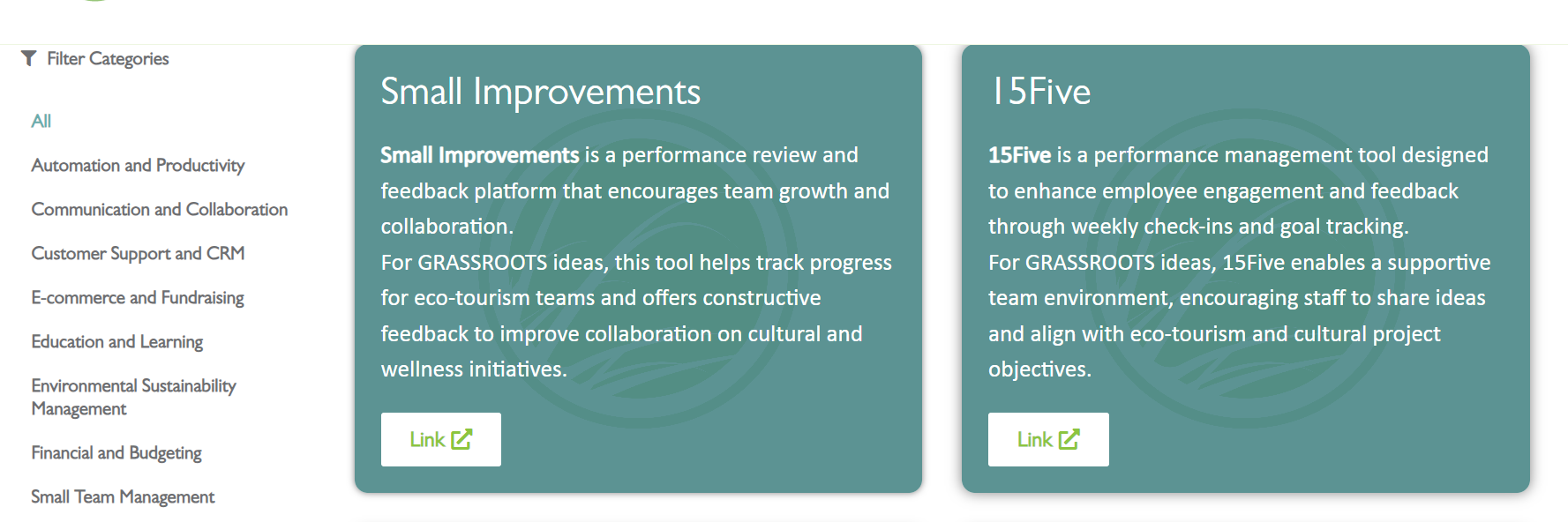 Sezione 5

Condividere e promuovere con i clienti
CLICCA
all'accesso
1. PENSARE
2. GUARDA
3. PROVARE
4. UTILIZZO
5 domande
6 Video
6 Campagne
40 Strumenti
Questa sezione fornisce ai discenti le conoscenze e le competenze per condividere e promuovere efficacemente le loro idee eco-sanitarie. Alla fine, saranno in grado di comunicare la missione, l'impatto ambientale e il significato culturale del loro progetto utilizzando strategie di marketing convincenti e sostenibili. Gli studenti esploreranno e utilizzeranno gli strumenti digitali per progettare campagne di impatto sui social media, creare contenuti coinvolgenti, realizzare iniziative di marketing e sviluppare soluzioni multimediali e siti web. Queste competenze li metteranno in grado di entrare in contatto con il pubblico, sensibilizzare e ispirare azioni significative a sostegno del turismo eco-sanitario.
'#'
Sezione 5: Fase 1
PENSARE con le domande (5)
CLICCA
all'accesso
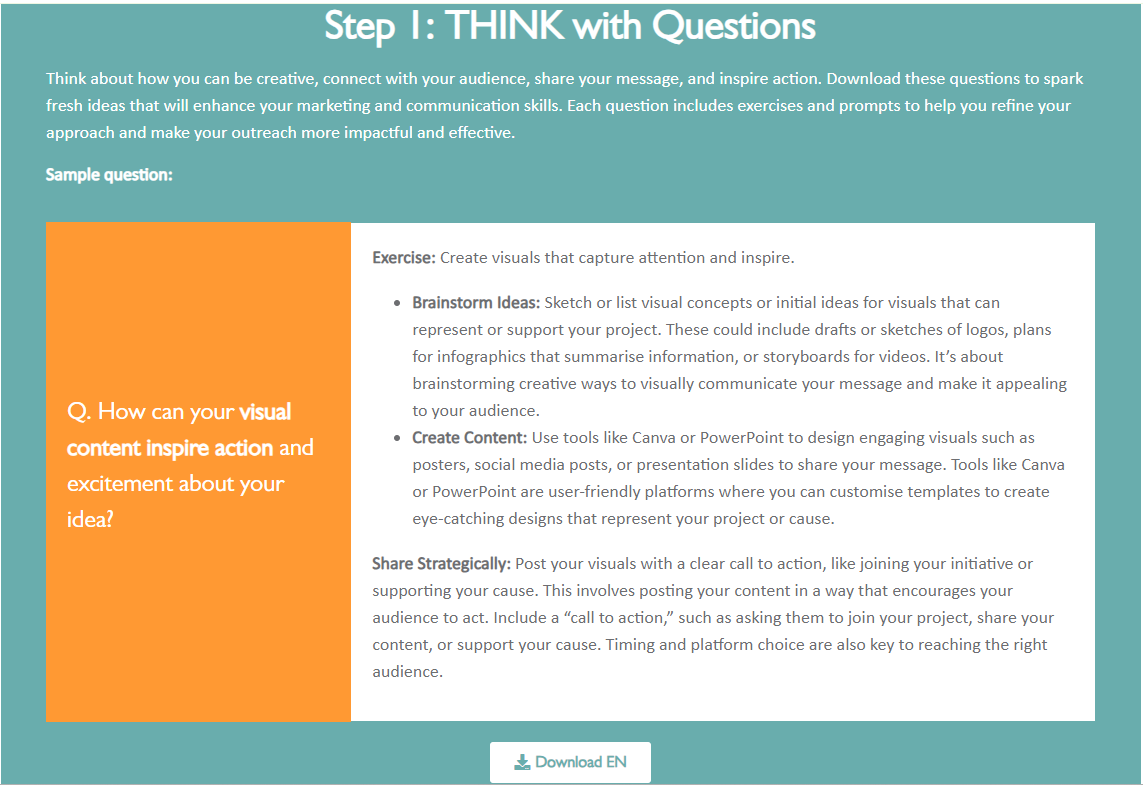 Aprire la scheda e scaricare facendo clic qui
Sezione 5: Fase 1
PENSARE con le domande (5)
Queste domande aiuteranno gli studenti a capire come condividere e promuovere le loro idee presso i clienti e il pubblico. Ogni domanda è corredata da un esercizio e da suggerimenti che guidano gli studenti a completare le loro risposte.
'#'
Sezione 5: Fase 1
PENSARE con le domande (5)
'#'
Sezione 5: Fase 2
GUARDA I VIDEO (6)
CLICCA
all'accesso
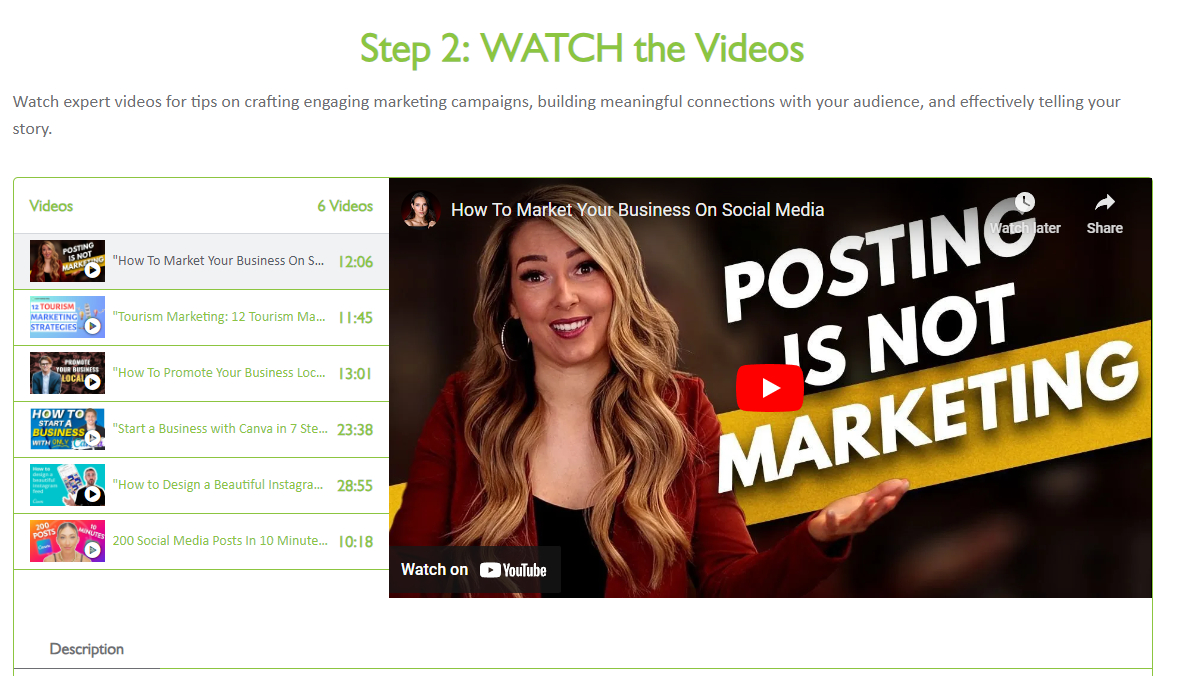 Sezione 5: Fase 3
PROVATE le idee per le campagne di marketing (6)
CLICCA
all'accesso
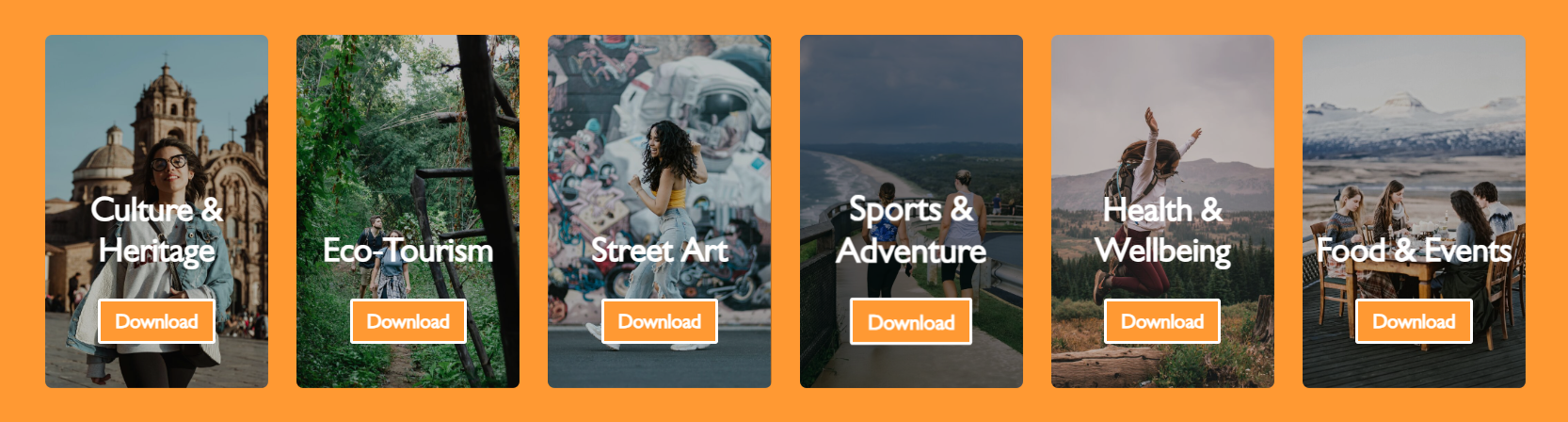 Sezione 5: Fase 3
PROVATE le 6 idee di campagna 
(6 Temi)
Campagna 1: Cultura e patrimonio
"Scoprire le tradizioni, celebrare il patrimonio - con Cultural Connect".
Seguendo questo piano passo dopo passo, la vostra campagna di ecoturismo attirerà, coinvolgerà e ispirerà efficacemente i viaggiatori, promuovendo al contempo la conservazione culturale e la sostenibilità!
Campagna 2: Ecoturismo
"Vivere la natura, preservare la cultura: viaggiare in modo sostenibile con Eco-Discover".
Ispirate i viaggiatori a esplorare il vostro progetto di ecoturismo mettendo in mostra il patrimonio locale, la sostenibilità e gli sforzi di conservazione, promuovendo al contempo la protezione della natura e delle culture.
6
Campagna 3: Arte di strada
"Scoprire le tradizioni, celebrare il patrimonio - con Cultural Connect".
Seguendo questo piano passo dopo passo, la vostra campagna di ecoturismo attirerà, coinvolgerà e ispirerà efficacemente i viaggiatori, promuovendo al contempo la conservazione culturale e la sostenibilità!
Campagna 4: Sport e avventura
"Avventura responsabile - esplorate la natura con Eco-Adventure!".
Incoraggiare i viaggiatori a partecipare a sport e attività ecocompatibili mostrando le opportunità di turismo d'avventura sostenibile e le attività ricreative basate sulla natura.
6
Sezione 5: Fase 3
PROVATE le 6 idee di campagna 
(6 Temi)
Campagna 5: Salute e benessere
"Ringiovanire nella natura, scoprire la serenità - con i Soggiorni Serenità".
Seguendo questo piano passo dopo passo, la vostra campagna di ecoturismo attirerà, coinvolgerà e ispirerà efficacemente i viaggiatori, promuovendo al contempo il benessere e la sostenibilità!
Campagna 6: Cibo ed eventi
"Assaggia il locale, celebra la vita - con Tastes & Tales".
Seguendo questo piano passo dopo passo, la vostra campagna di ecoturismo attirerà, coinvolgerà e ispirerà efficacemente i viaggiatori, promuovendo al contempo la gastronomia locale e gli eventi della comunità!
6
6
Sezione 5: Fase 4
USARE gli strumenti (40)
CLICCA
all'accesso
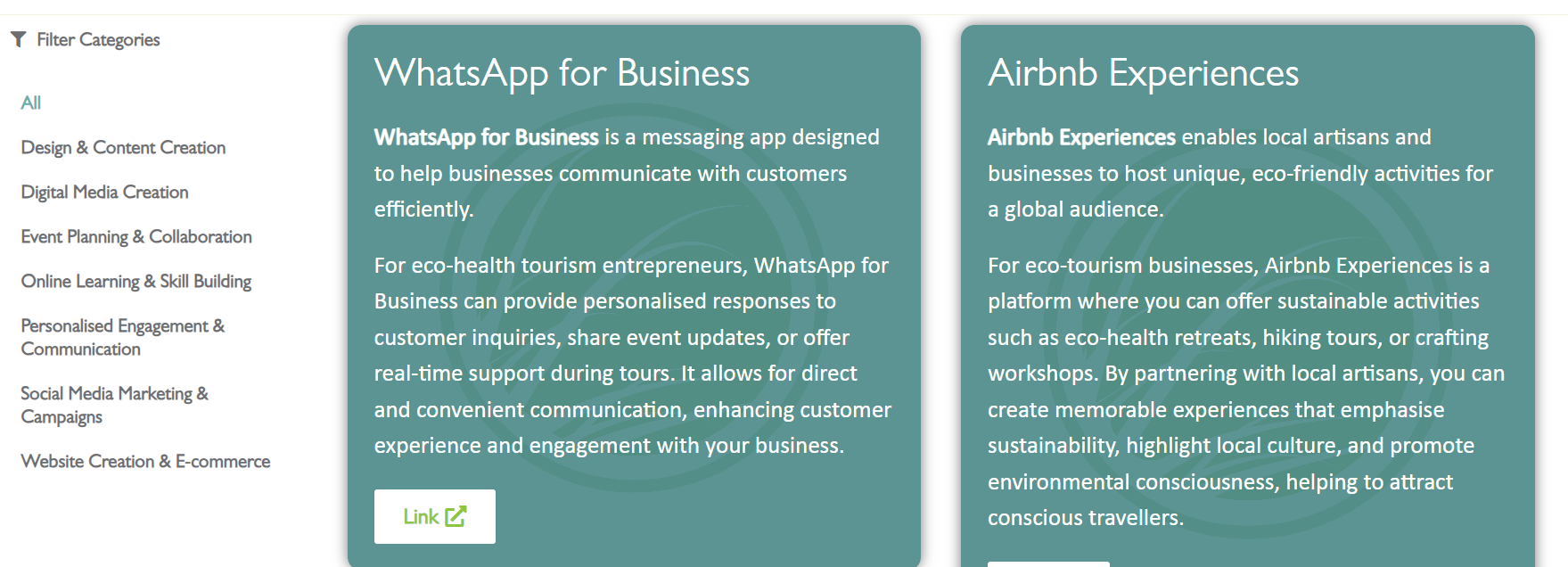 Sezione 6

Creare connessioni e crescere con i colleghi
CLICCA
all'accesso
PENSARE
GUARDA
PROVARE
UTILIZZO
5 domande
6 Video
7 Idee
16 Strumenti
Questa sezione insegna ai partecipanti come rafforzare le reti, scambiare idee e ricevere il supporto dei pari per sviluppare la loro idea o il loro progetto. Sfruttando strumenti come le videoconferenze, le piattaforme di rete e i sondaggi, i partecipanti acquisiranno le competenze necessarie per presentare le proprie idee, raccogliere feedback preziosi e perfezionare il proprio approccio. Questo faciliterà il collegamento con persone che la pensano allo stesso modo, la condivisione delle conoscenze e la collaborazione efficace con comunità, imprese, partner e organizzazioni ambientali.
'#'
Sezione 6: Fase 1
PENSARE con le domande (5)
CLICCA
all'accesso
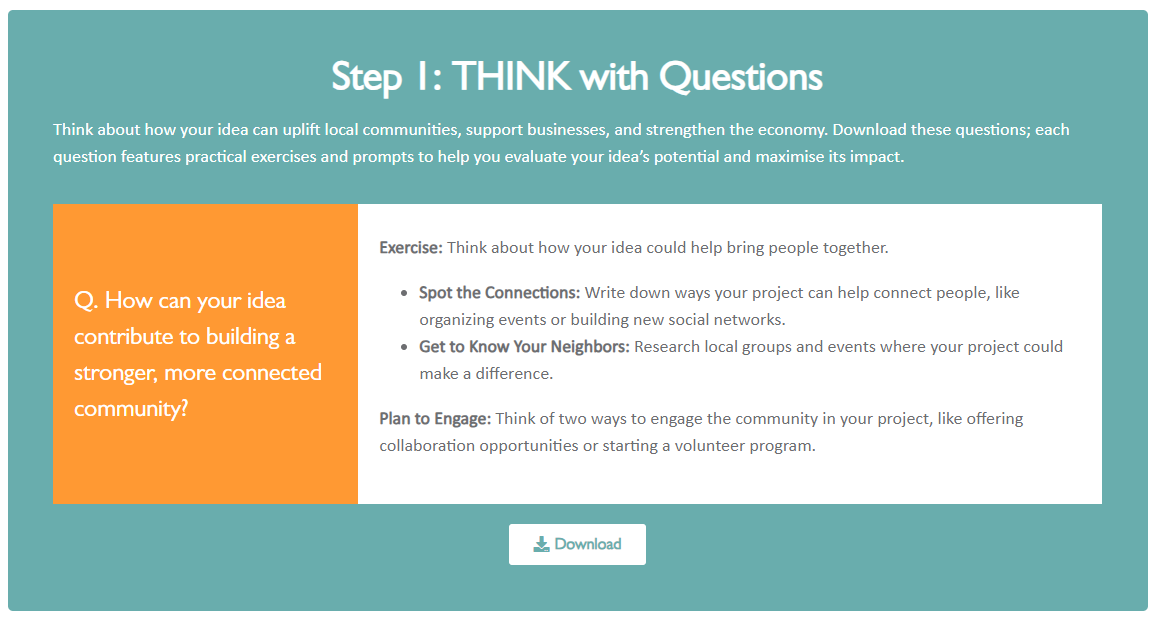 Aprire la scheda e scaricare facendo clic qui
Sezione 6: Fase 1
PENSARE con le domande (5)
Queste domande aiuteranno i discenti a riflettere su come connettersi con i colleghi, condividere idee e far crescere la propria rete. Ogni domanda è accompagnata da un esercizio e da suggerimenti che guidano gli studenti a completare le loro risposte.
'#'
Sezione 6: Fase 1
PENSARE con le domande (5)
'#'
Sezione 6: Fase 2
GUARDA I VIDEO (6)
CLICCA
all'accesso
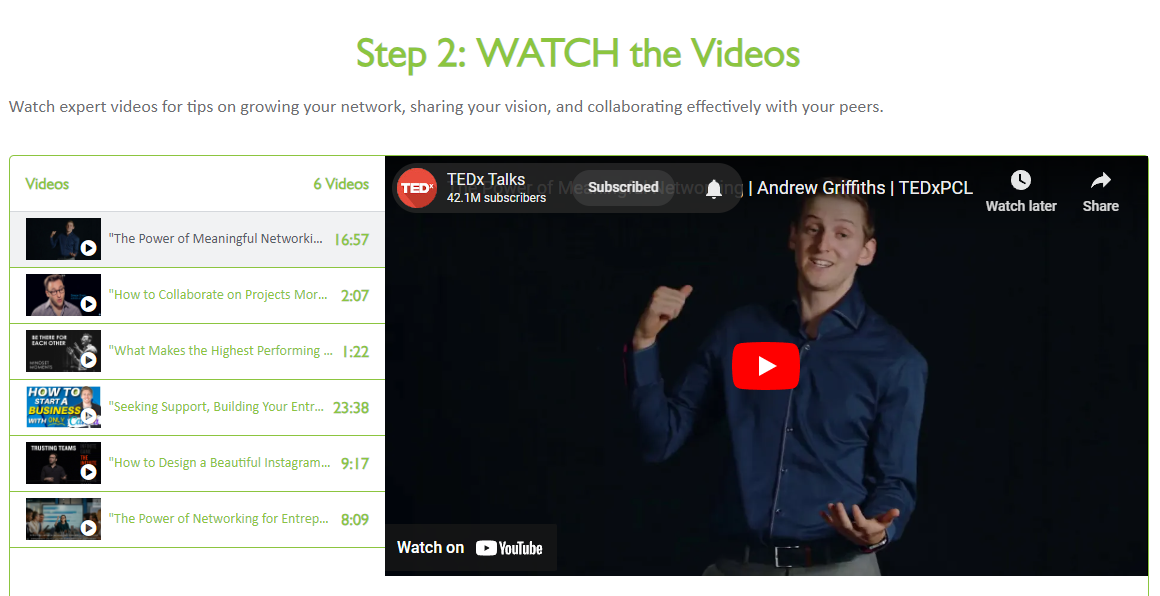 Sezione 6: Fase 3
PROVATE le idee e le attività
(5 aree di costruzione e crescita)
CLICCA
all'accesso
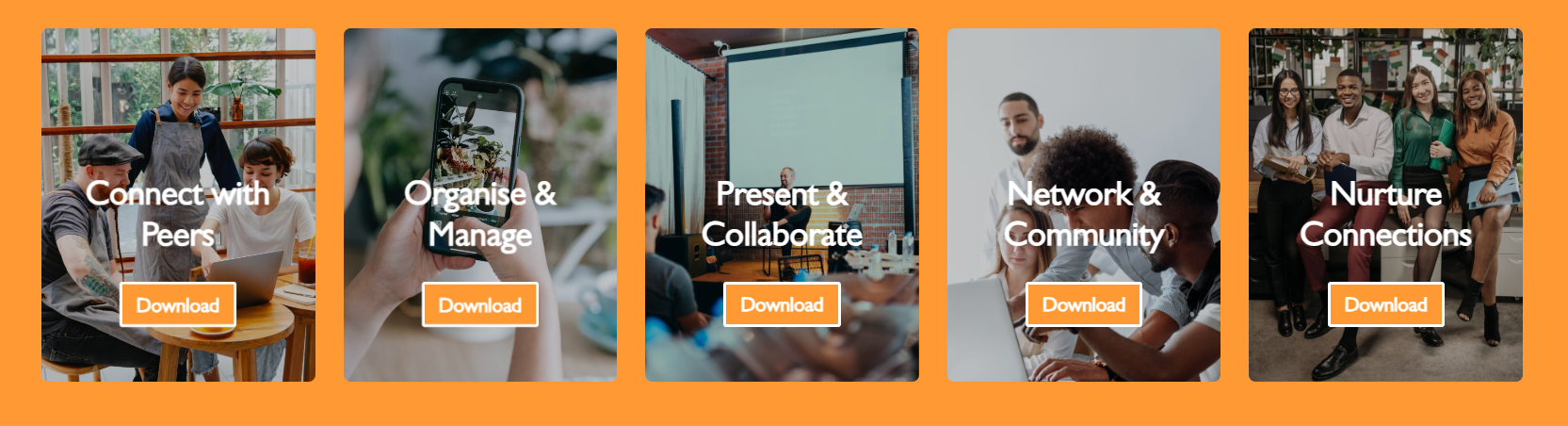 Area 1: Collegarsi con i coetanei
Creare hub online
Organizzare workshop sulla salute ecologica
Rete e condivisione di idee
Condividere gli aggiornamenti del progetto
Offrire tour ecologici virtuali
Area 2: Organizzare e gestire
Consultate gli esperti di eco-salute
Programmare riunioni e workshop
Pianificare gli eventi comunitari
6
Area 3: Presentare e collaborare
Presentare le iniziative eco-sanitarie 
Mostra degli sforzi eco-sanitari
Collaborare in spazi virtuali di scambio di conoscenze
Workshop di brainstorming
Area 4: Rete e comunità
Rete di professionisti
Costruire una comunità online
Area 5: coltivare le connessioni
Mantenere lo scambio di conoscenze e il coinvolgimento
Mantenere le partnership professionali
Progettare insieme
Pianificare insieme
Sviluppare
Ospitare insieme
6
6
Sezione 6: Fase 4
USARE gli strumenti (16)
CLICCA
all'accesso
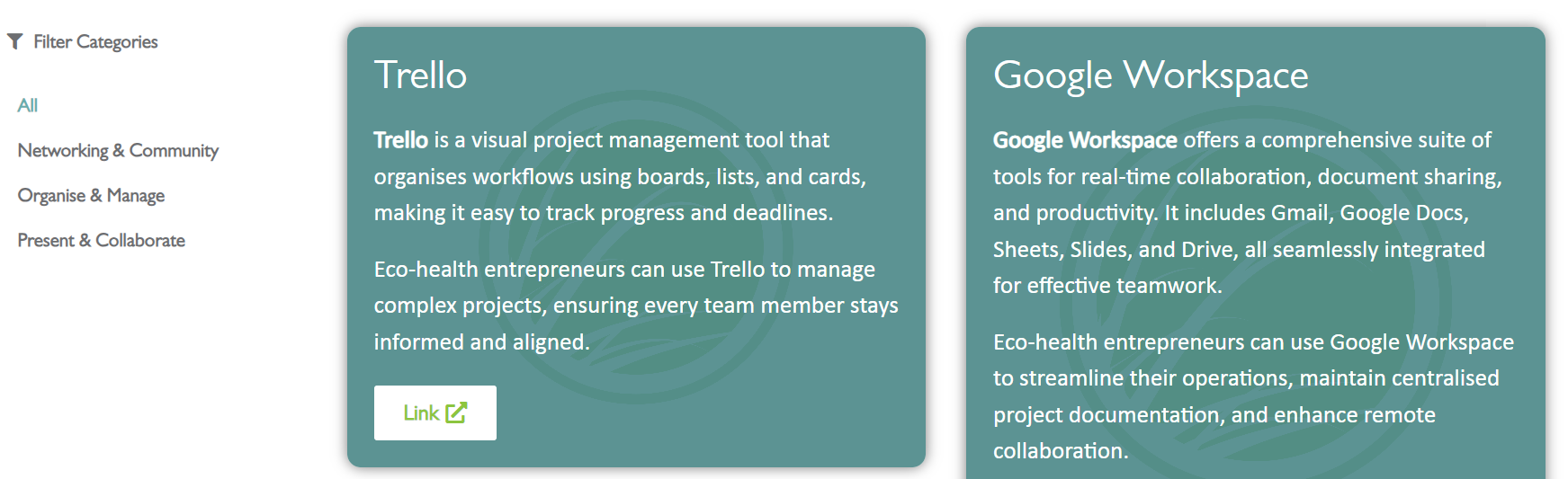 www.ecohealthforyouth.com
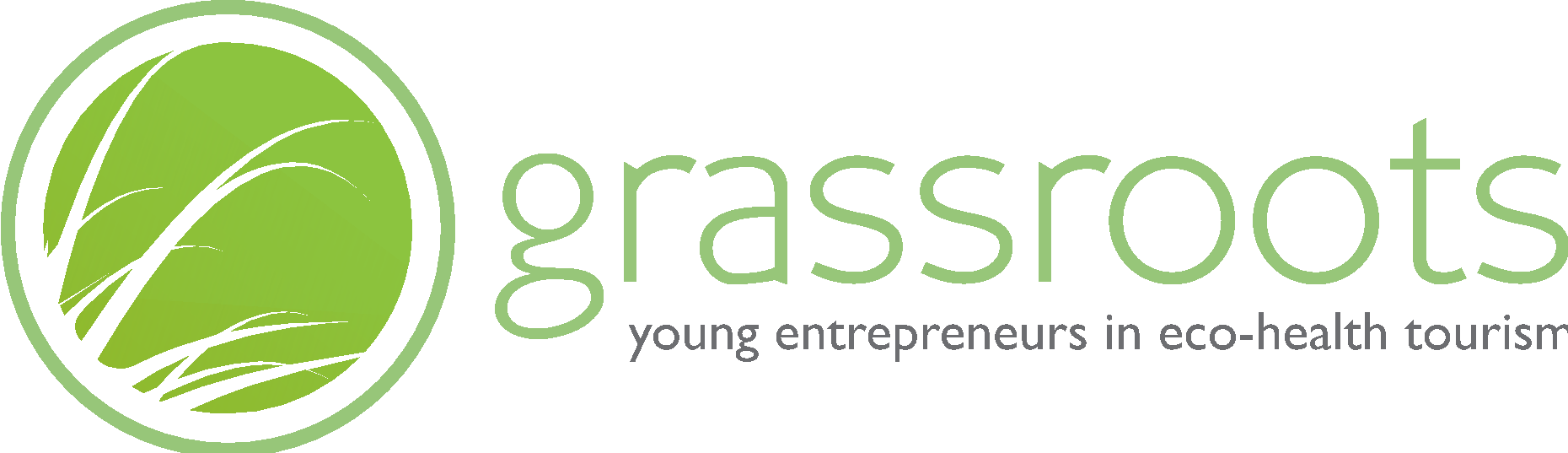 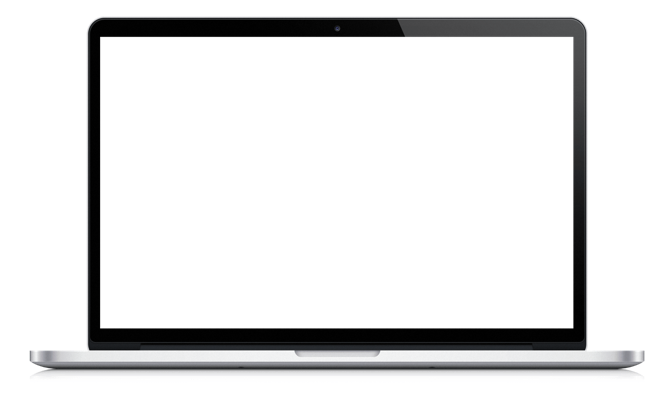 Grazie
Segui il nostro viaggio